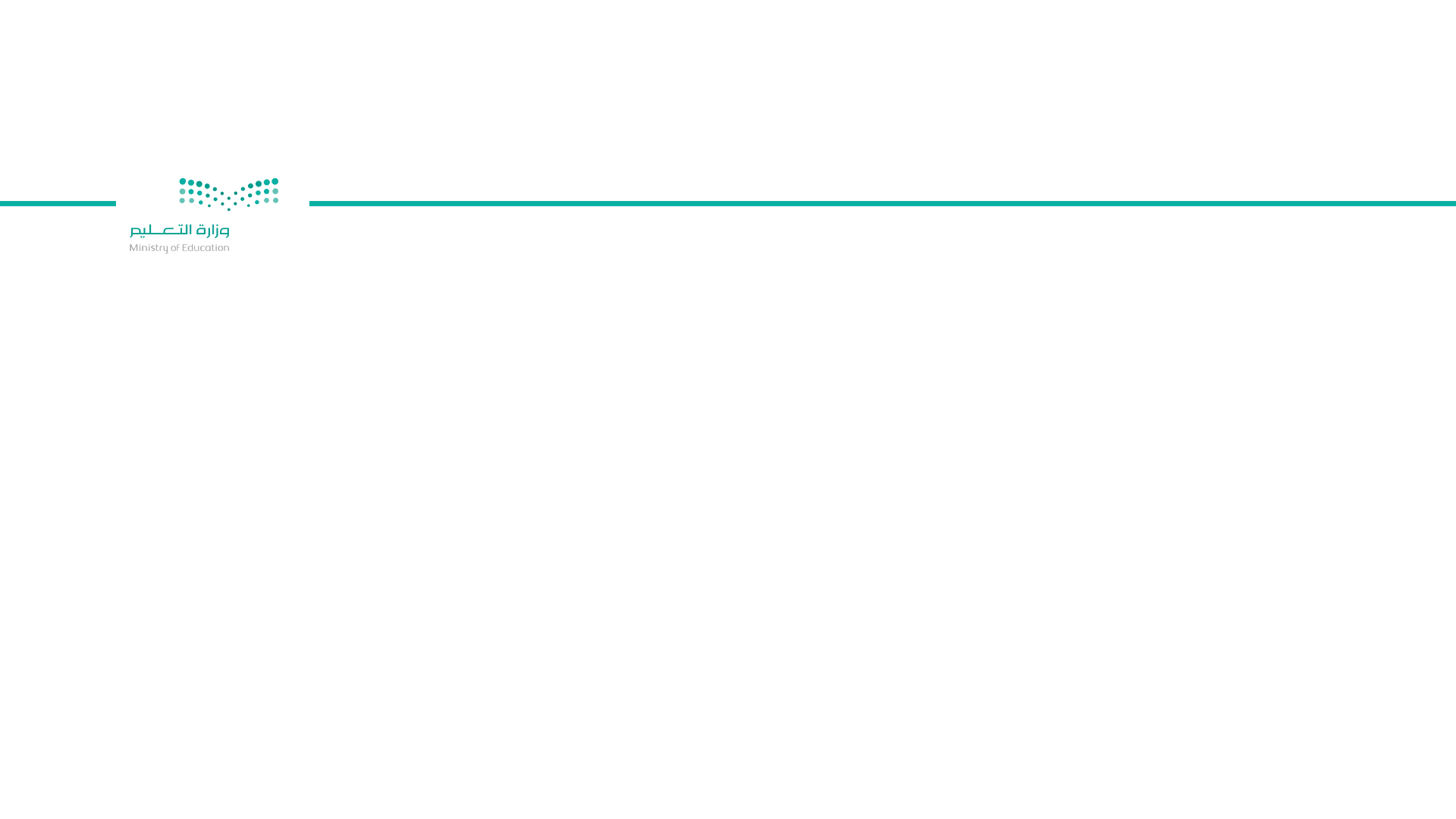 Record a Presentation
Use the Camtasia Add-in to record your presentations. Start by going to the Add-ins tab.
الثانوية ( مسار الصحة والحياة )
الصف/ المرحلة
الثاني
الفصل الدراسي
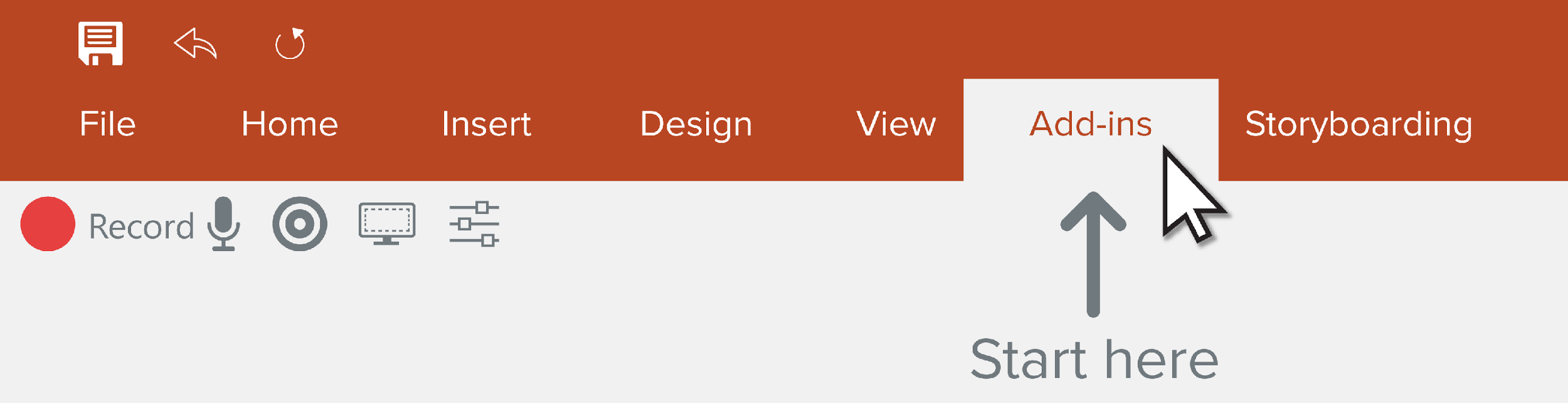 مبادئ العلوم الصحية1-1
المـــــــــــــــادة
اثراءات الفصل1+2+3
موضوع الدرس
رعد النفيعي
اسم المعلم
مبادئ العلوم الصحية 1-1
اثراءات الفصل 1+2+3
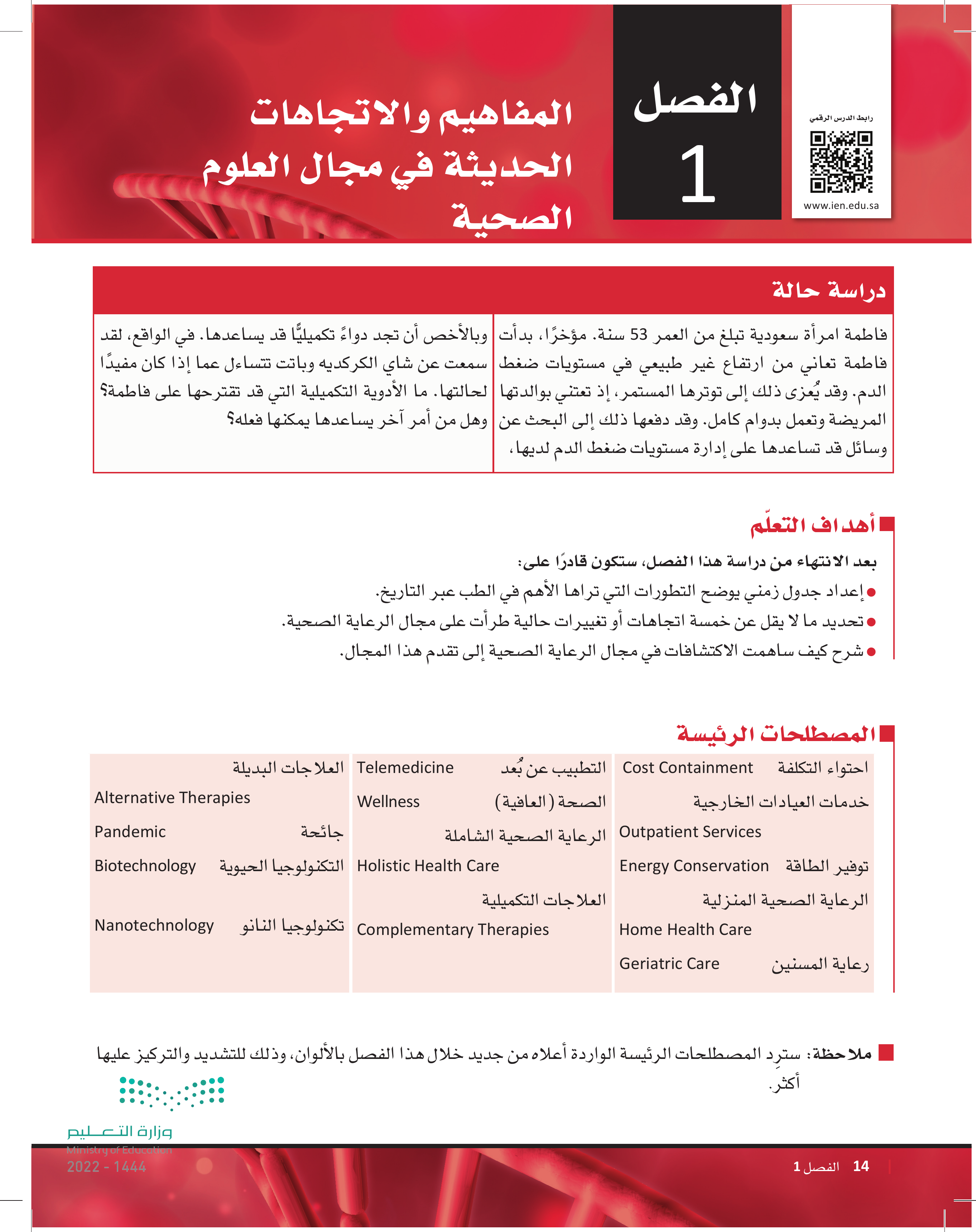 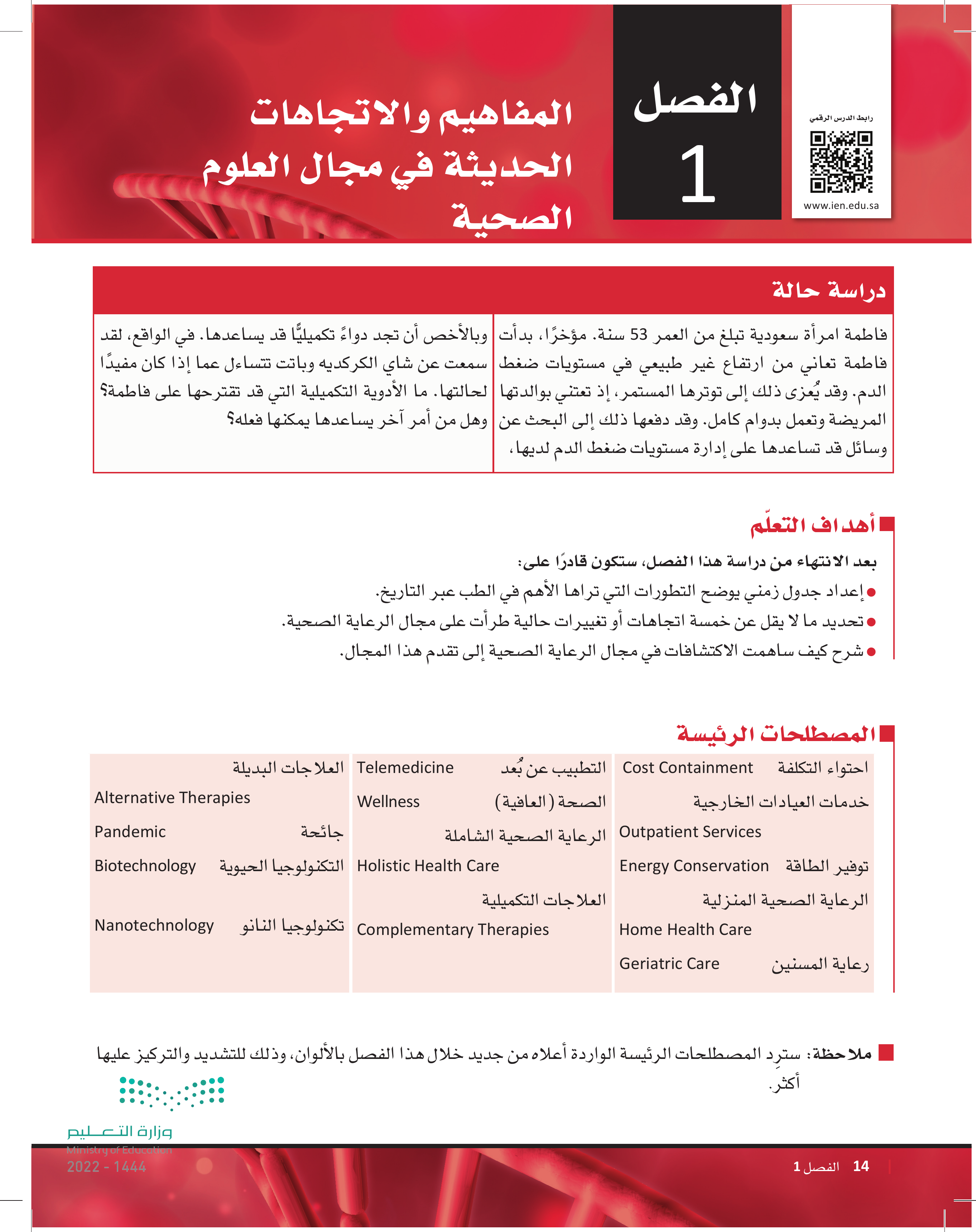 مبادئ العلوم الصحية 1-1
اثراءات الفصل 1+2+3
مبادئ العلوم الصحية 1-1
اثراءات الفصل 1+2+3
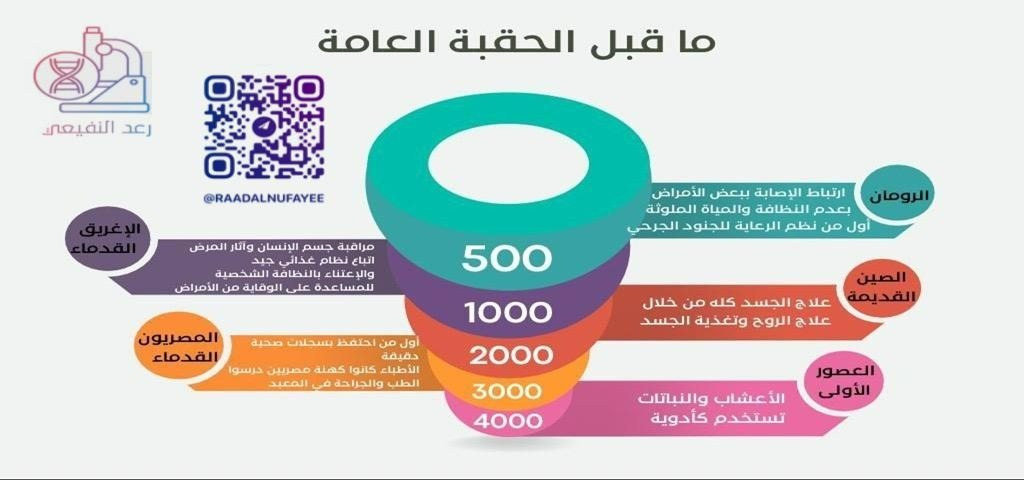 مبادئ العلوم الصحية 1-1
اثراءات الفصل 1+2+3
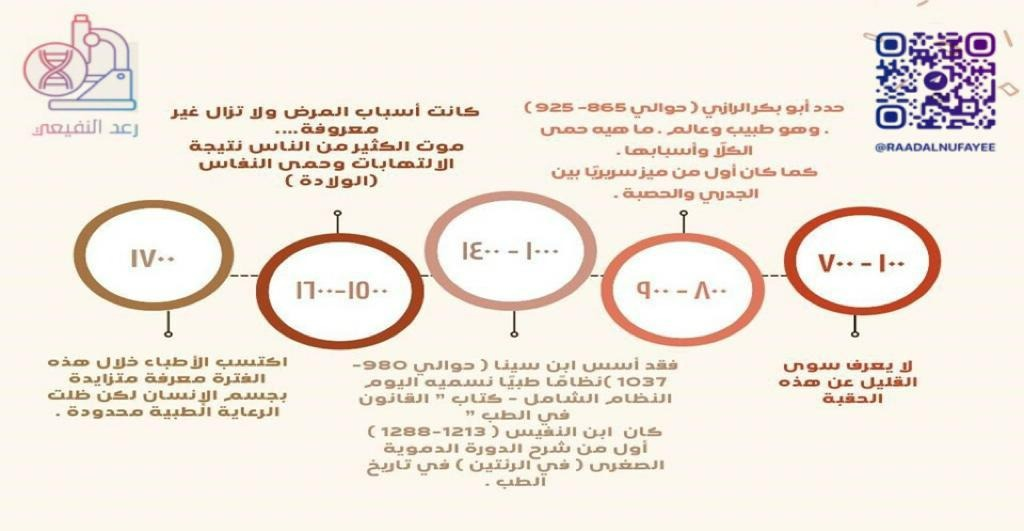 مبادئ العلوم الصحية 1-1
اثراءات الفصل 1+2+3
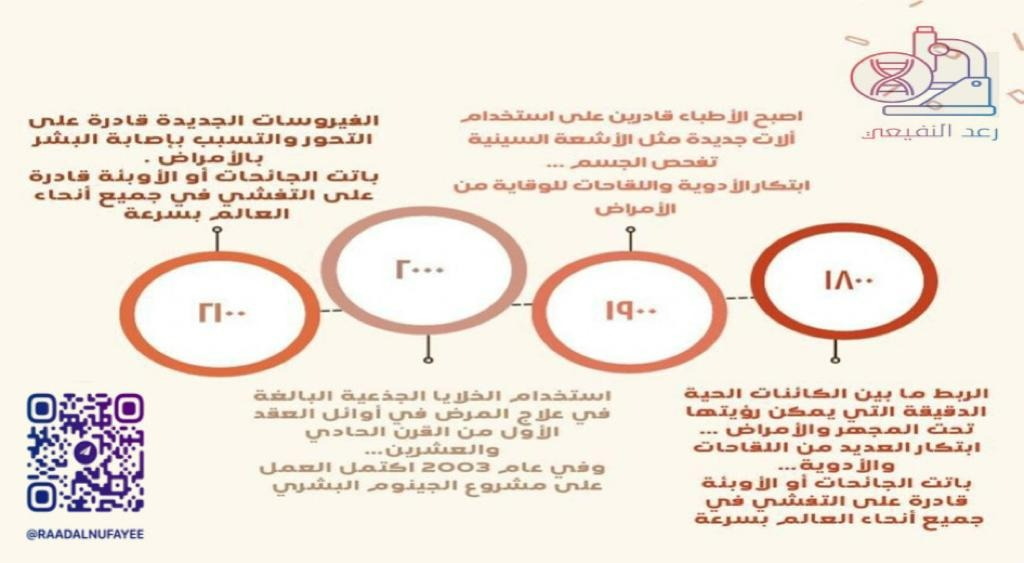 مبادئ العلوم الصحية 1-1
اثراءات الفصل 1+2+3
الاتجاهات ذات الصلة بقطاع الرعاية الصحية
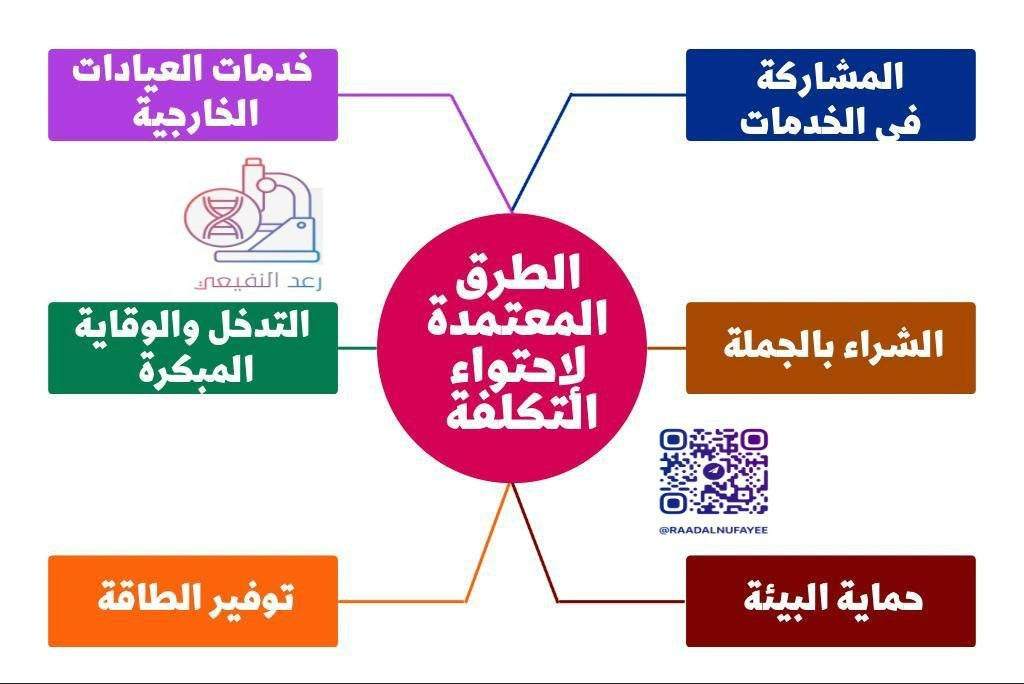 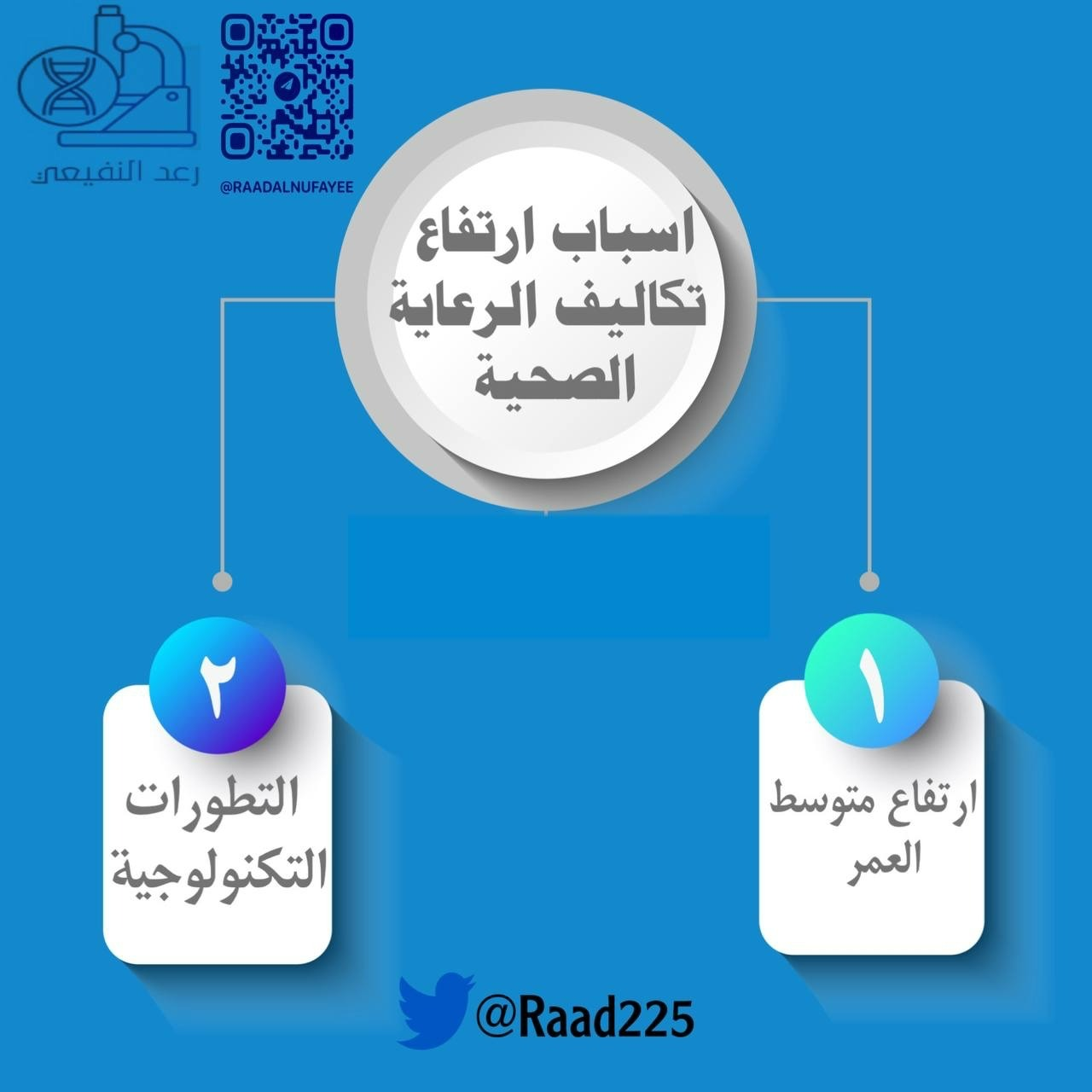 مبادئ العلوم الصحية 1-1
اثراءات الفصل 1+2+3
الصحة ( العافية  Wellness) 
هو تمتع الفرد بصحة جيدة تتسم بتوازن الصحة البدنية والعقلية والاجتماعية.
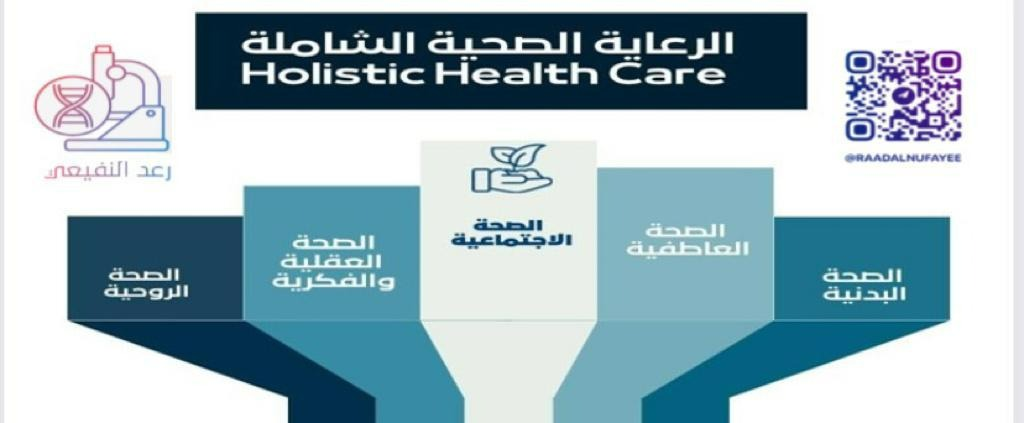 مبادئ العلوم الصحية 1-1
اثراءات الفصل 1+2+3
خدمات العيادات الخارجية
 Services Outpatient
الرعاية الصحية المنزلية Home Health Care
رعاية كبار السن (المسنين)Geriatric Care
التطبيب عن بعد Telemedicine
الوسائل التكميلية والبديلة للرعاية الصحية
Complementary and Alternative Methods of Health Care
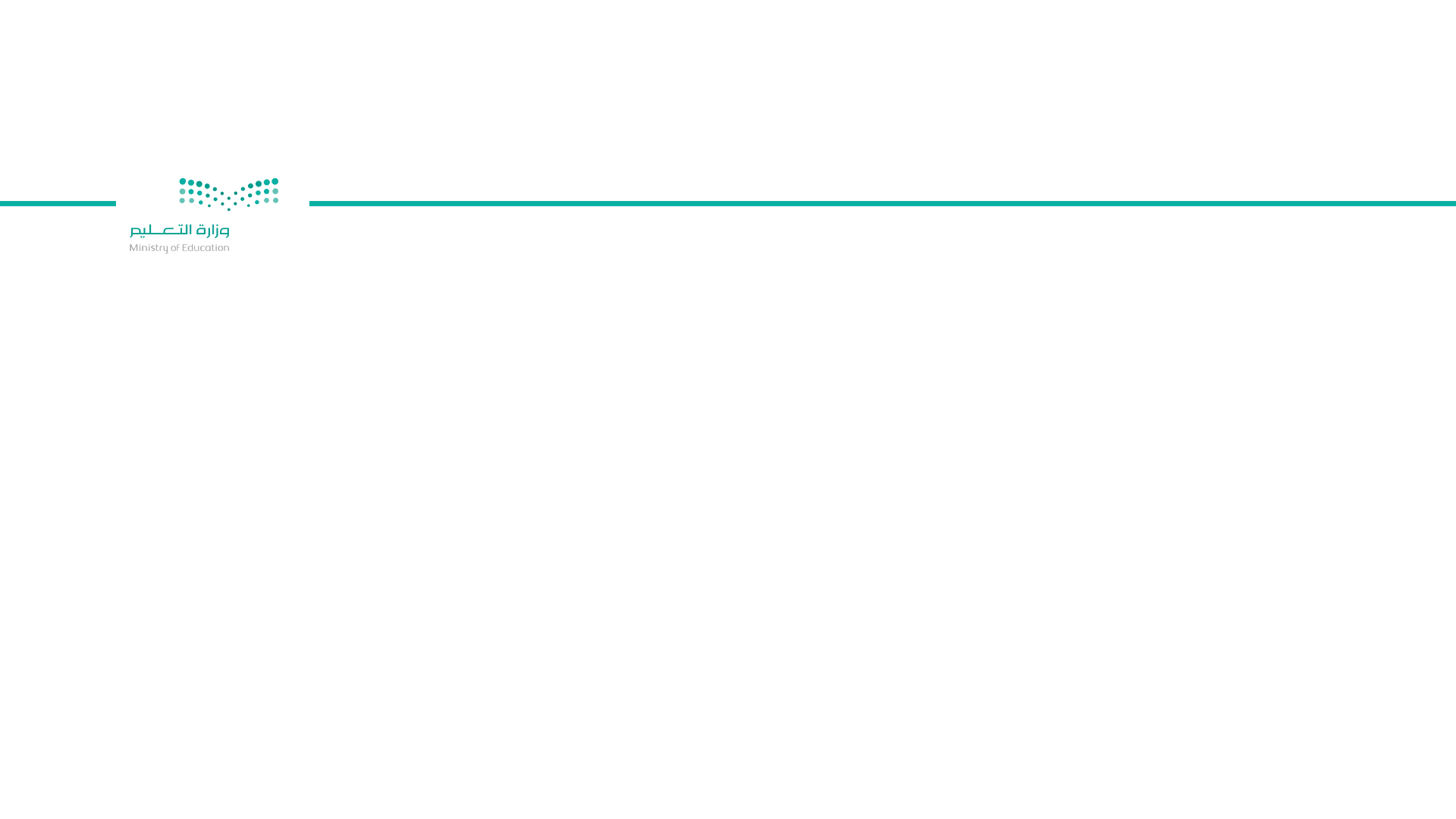 مبادئ العلوم الصحية 1-1
اثراءات الفصل 1+2+3
Record a Presentation
Use the Camtasia Add-in to record your presentations. Start by going to the Add-ins tab.
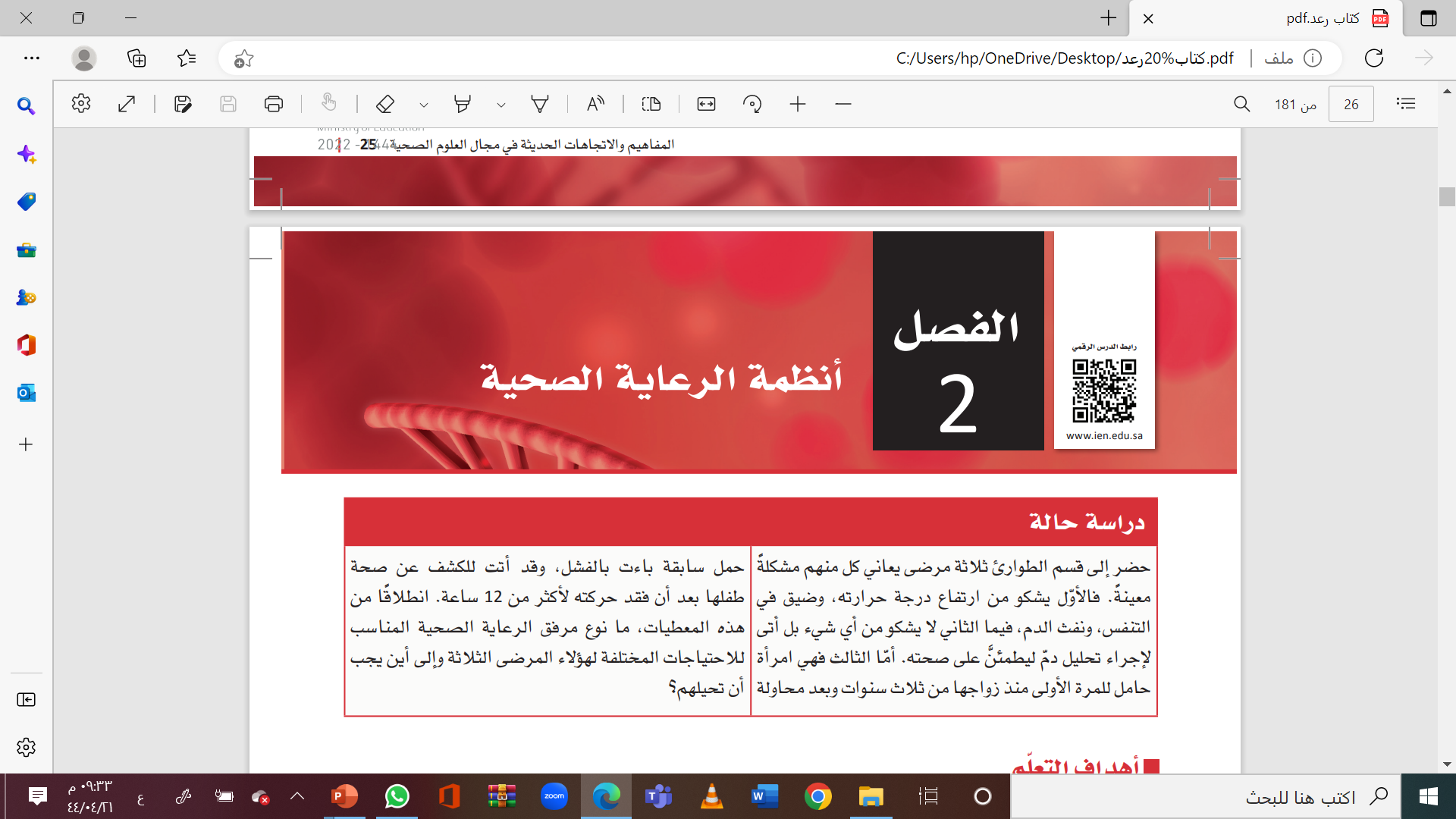 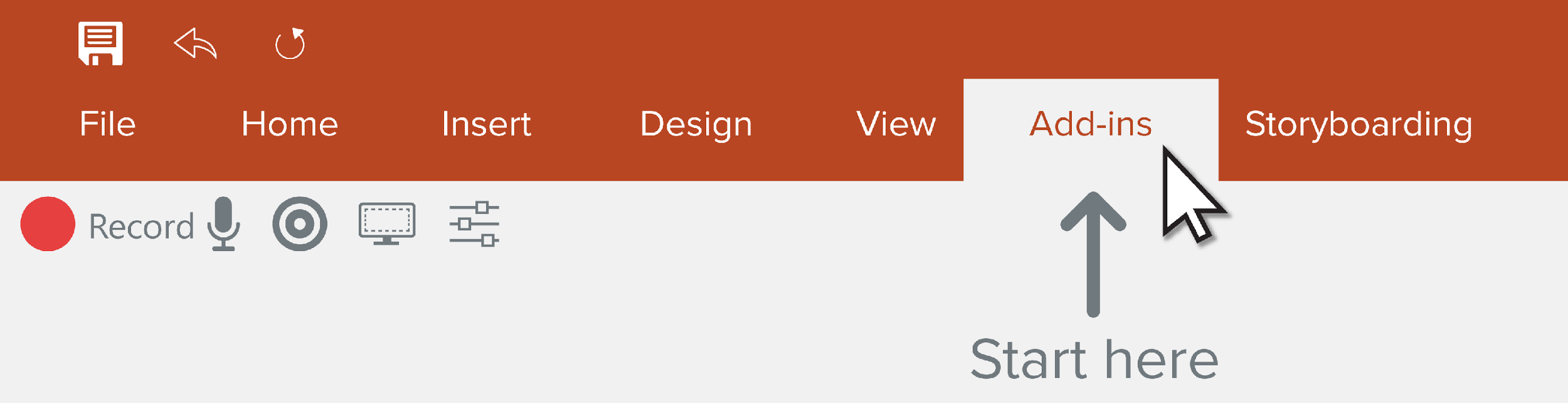 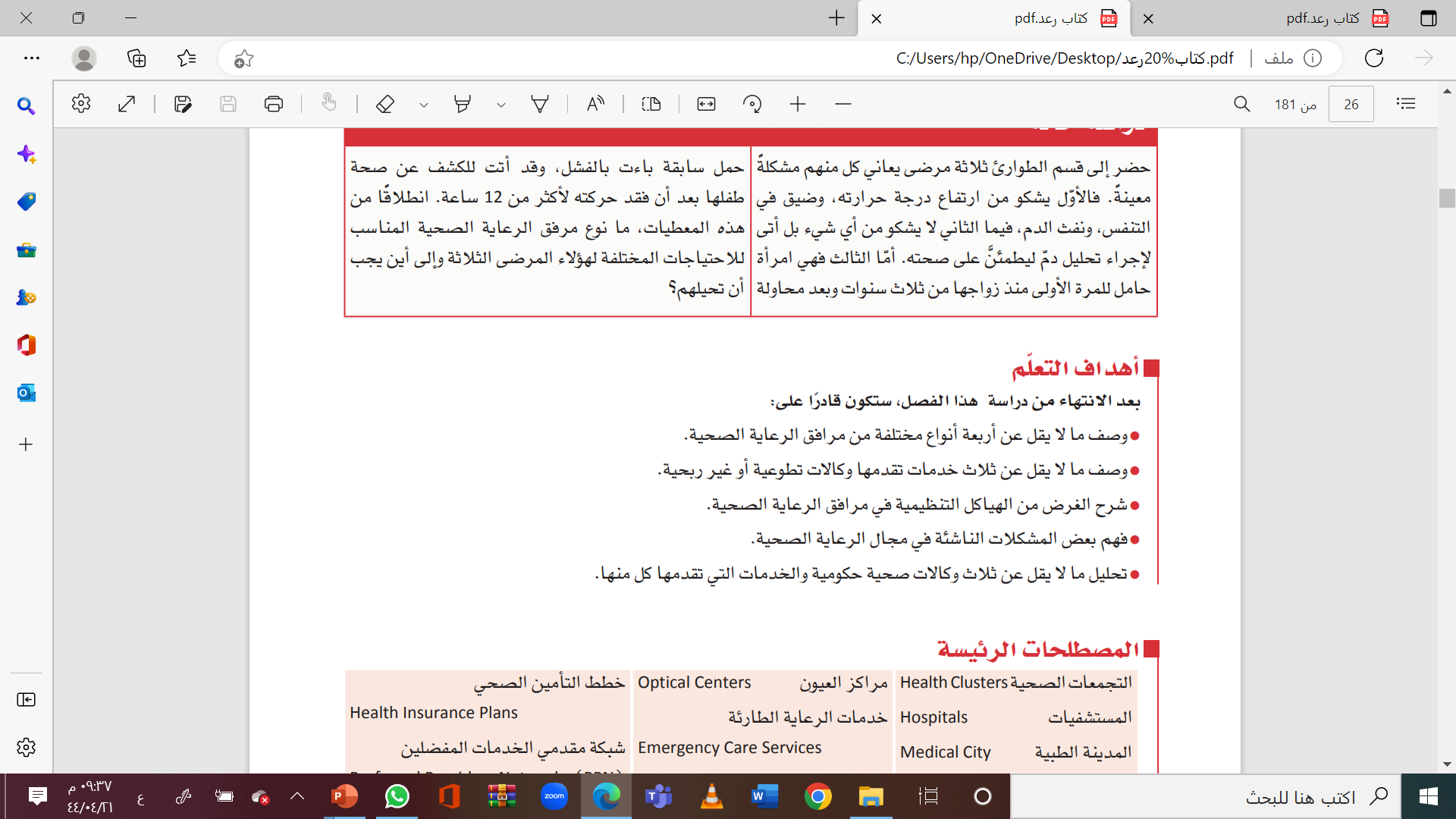 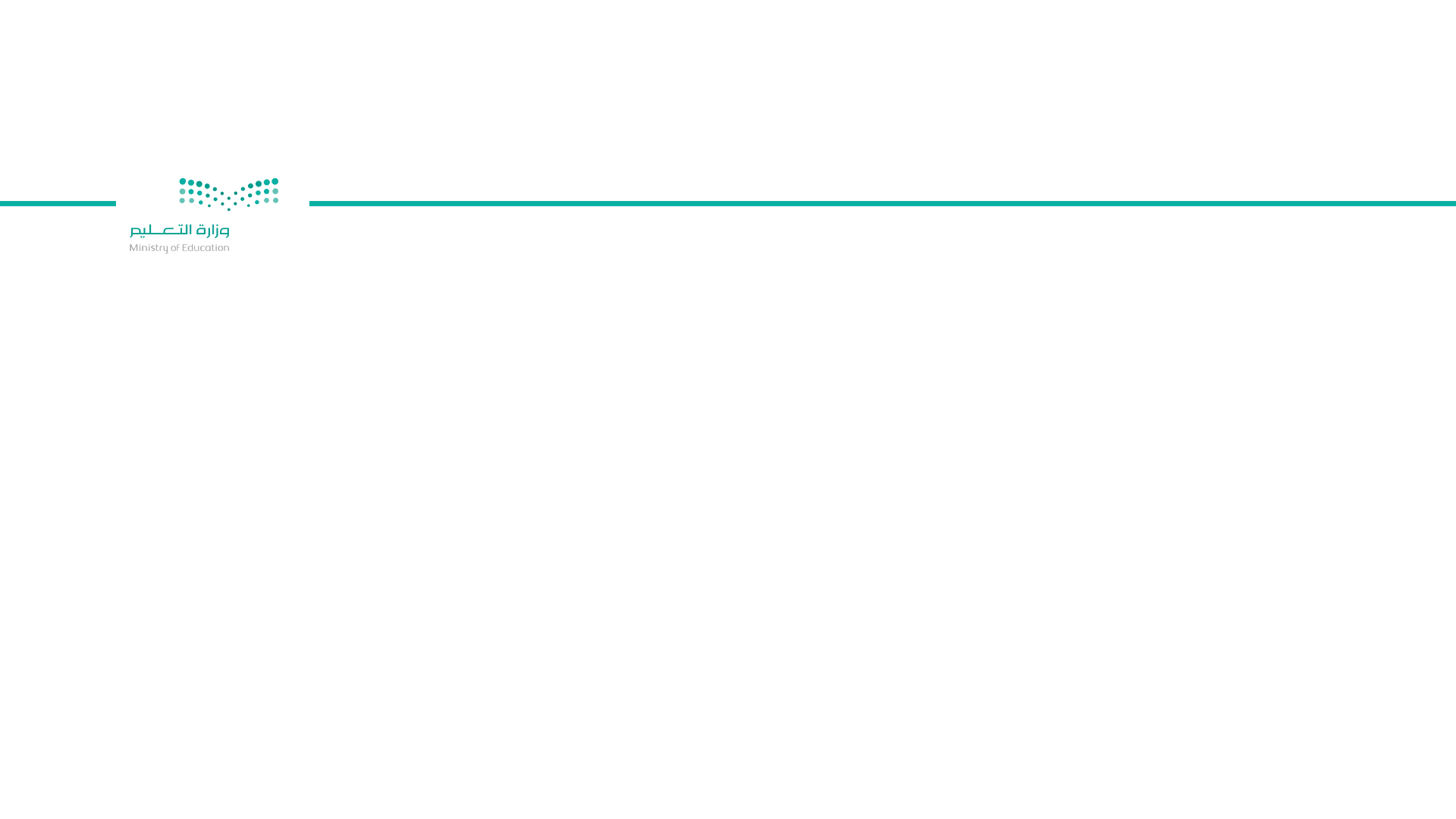 مبادئ العلوم الصحية 1-1
اثراءات الفصل 1+2+3
Record a Presentation
Use the Camtasia Add-in to record your presentations. Start by going to the Add-ins tab.
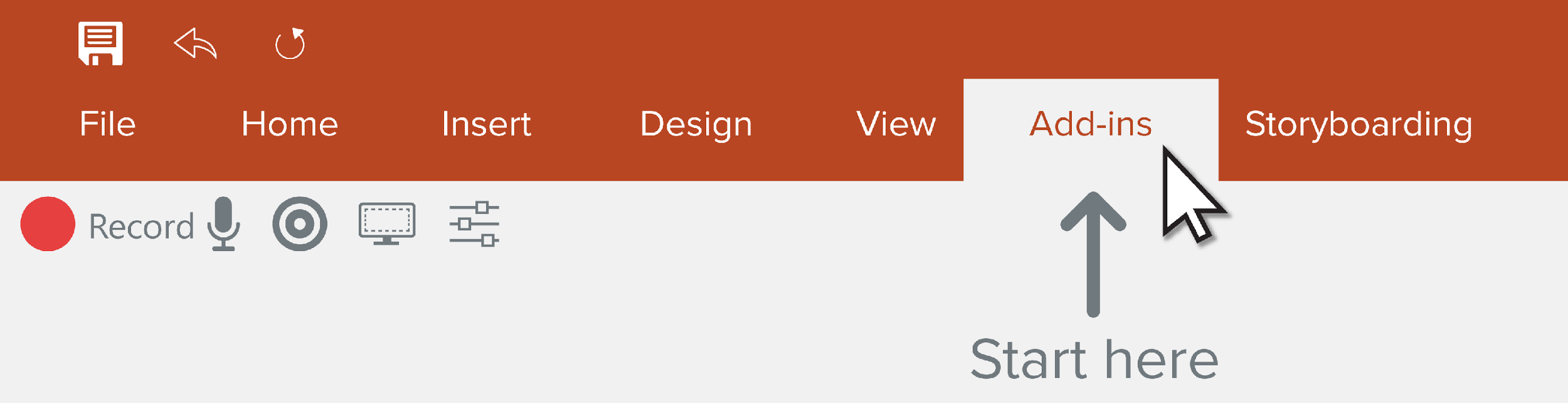 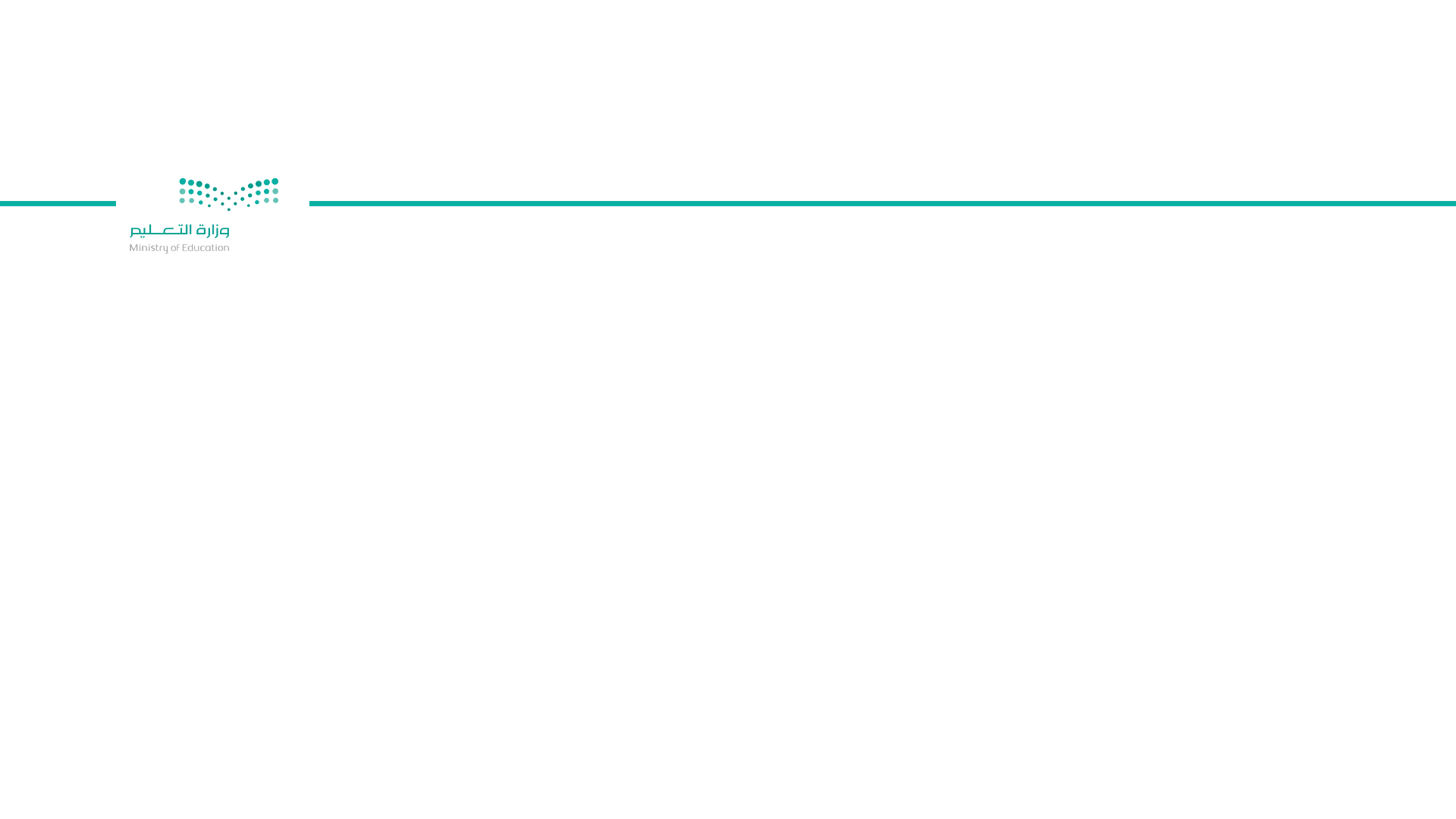 مبادئ العلوم الصحية 1-1
اثراءات الفصل 1+2+3
Record a Presentation
Use the Camtasia Add-in to record your presentations. Start by going to the Add-ins tab.
مرافق الرعاية الصحية
المستشفيات ومراكز الرعاية الصحية
 Centers Care Health and Hospitals
المدن الطبية 
Medical Cities
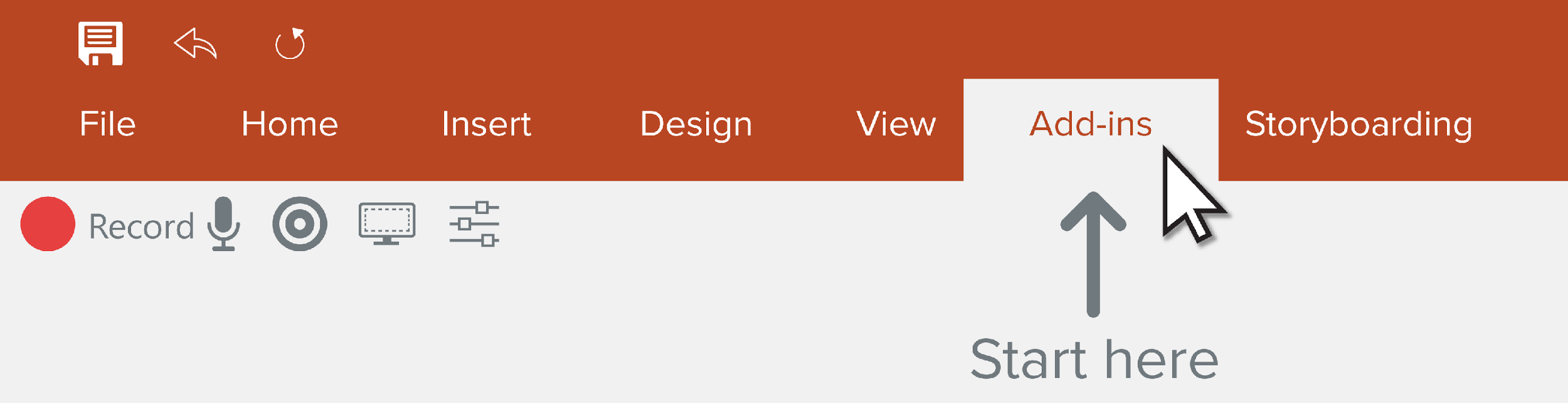 مرافق الرعاية طويلة الأمد
 Long-Term Care Facilities
العيادات
 Clinics
مكاتب طب الأسنان
 Dental Offices
مراكز العيون
 Optical Centers
خدمات الرعاية الطارئة
 Emergency Care Services
المختبرات
 Laboratories
مبادئ العلوم الصحية 1-1
اثراءات الفصل 1+2+3
حوكمة القطاع الصحي ووكالاته
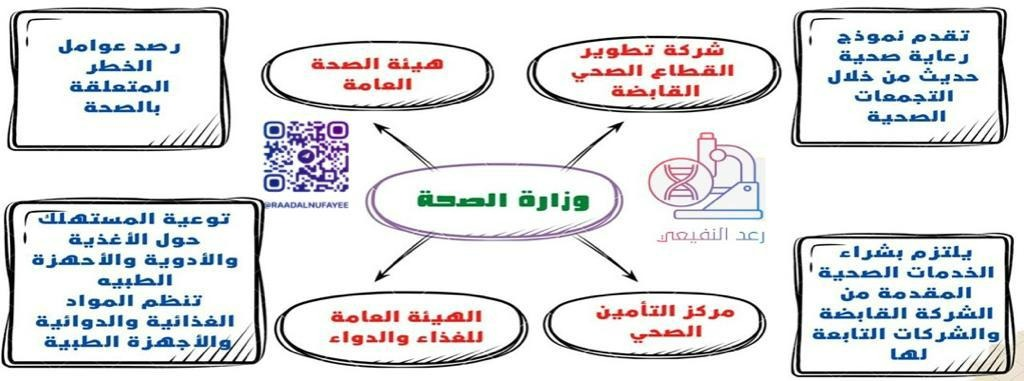 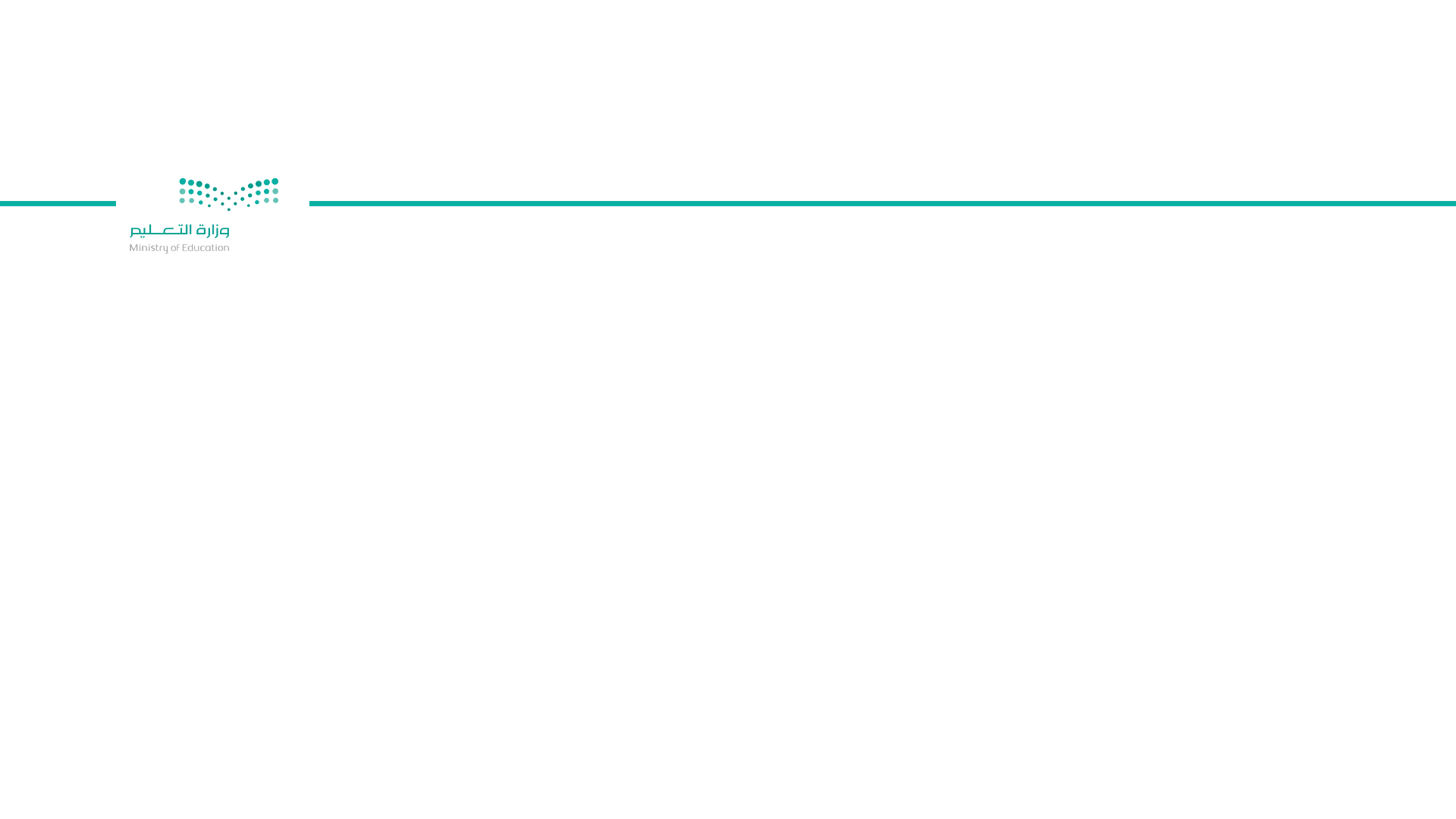 مبادئ العلوم الصحية 1-1
اثراءات الفصل 1+2+3
Record a Presentation
Use the Camtasia Add-in to record your presentations. Start by going to the Add-ins tab.
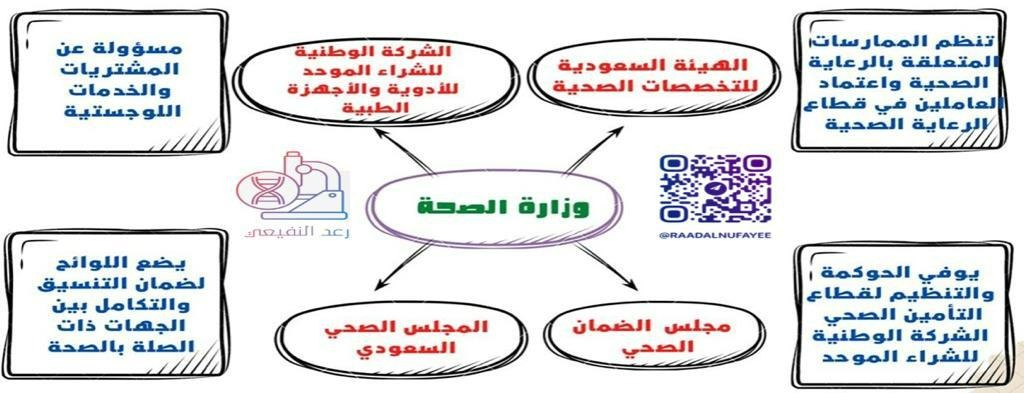 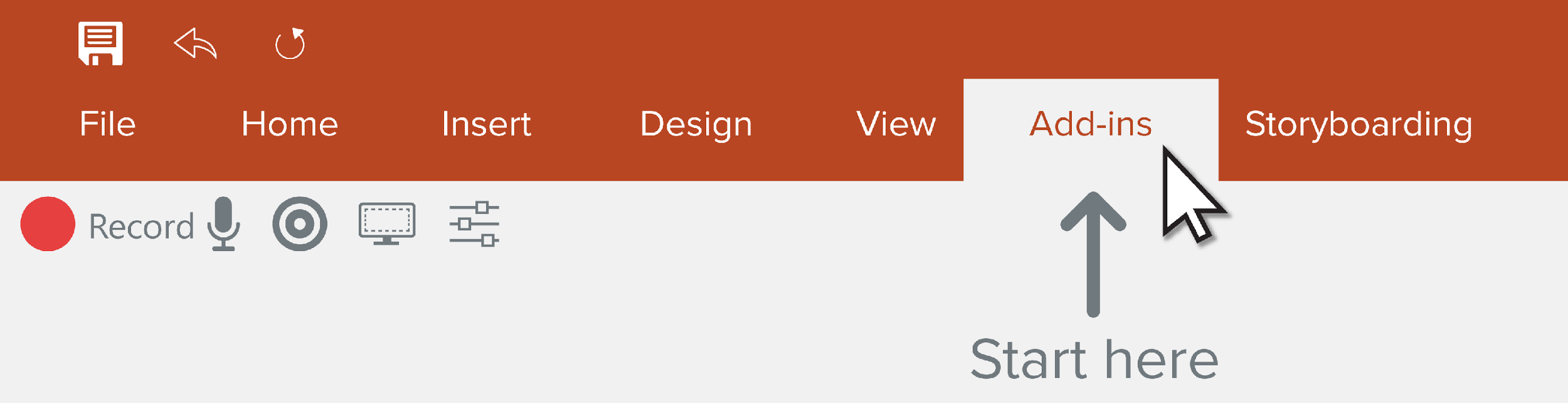 مبادئ العلوم الصحية 1-1
اثراءات الفصل 1+2+3
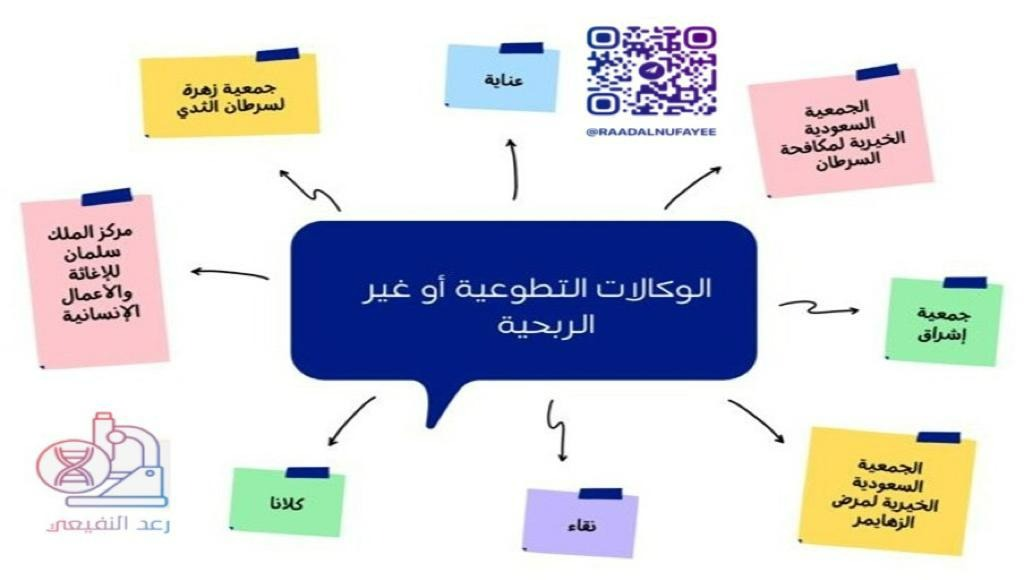 مبادئ العلوم الصحية 1-1
اثراءات الفصل 1+2+3
التأمين الصحي
الهيكل التنظيمي
التأمين الصحي نوع من أنواع التأمينات الذي تدفع أسرة الفرد بموجبه مبلغا ماليا منتظما (قسط) لشركة تأمين، وفي المقابل، تدفع الشركة بدورها جميع تكاليف العلاج الطبي للمضمون أو جزءا منها.
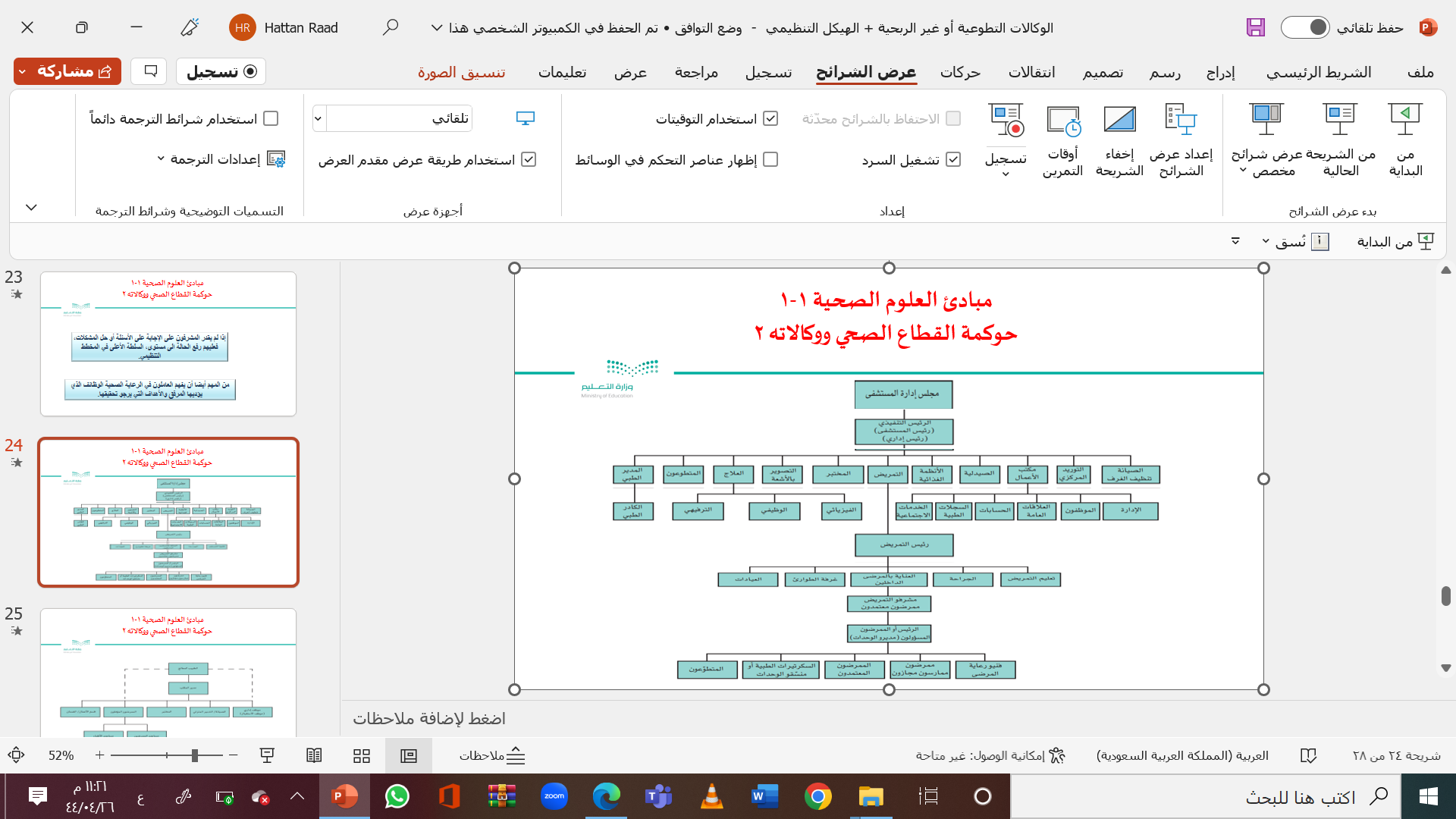 مبادئ العلوم الصحية 1-1
اثراءات الفصل 1+2+3
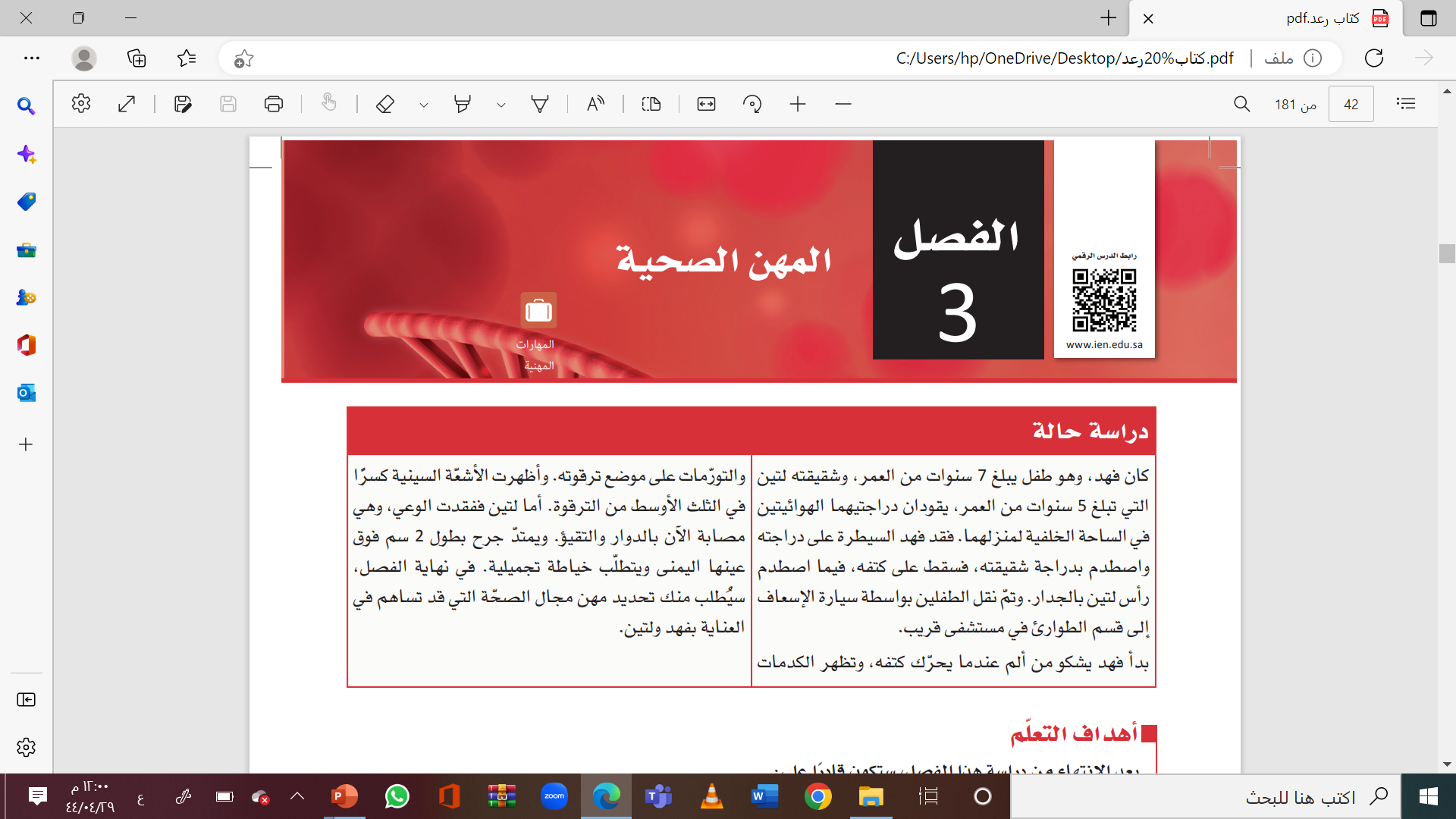 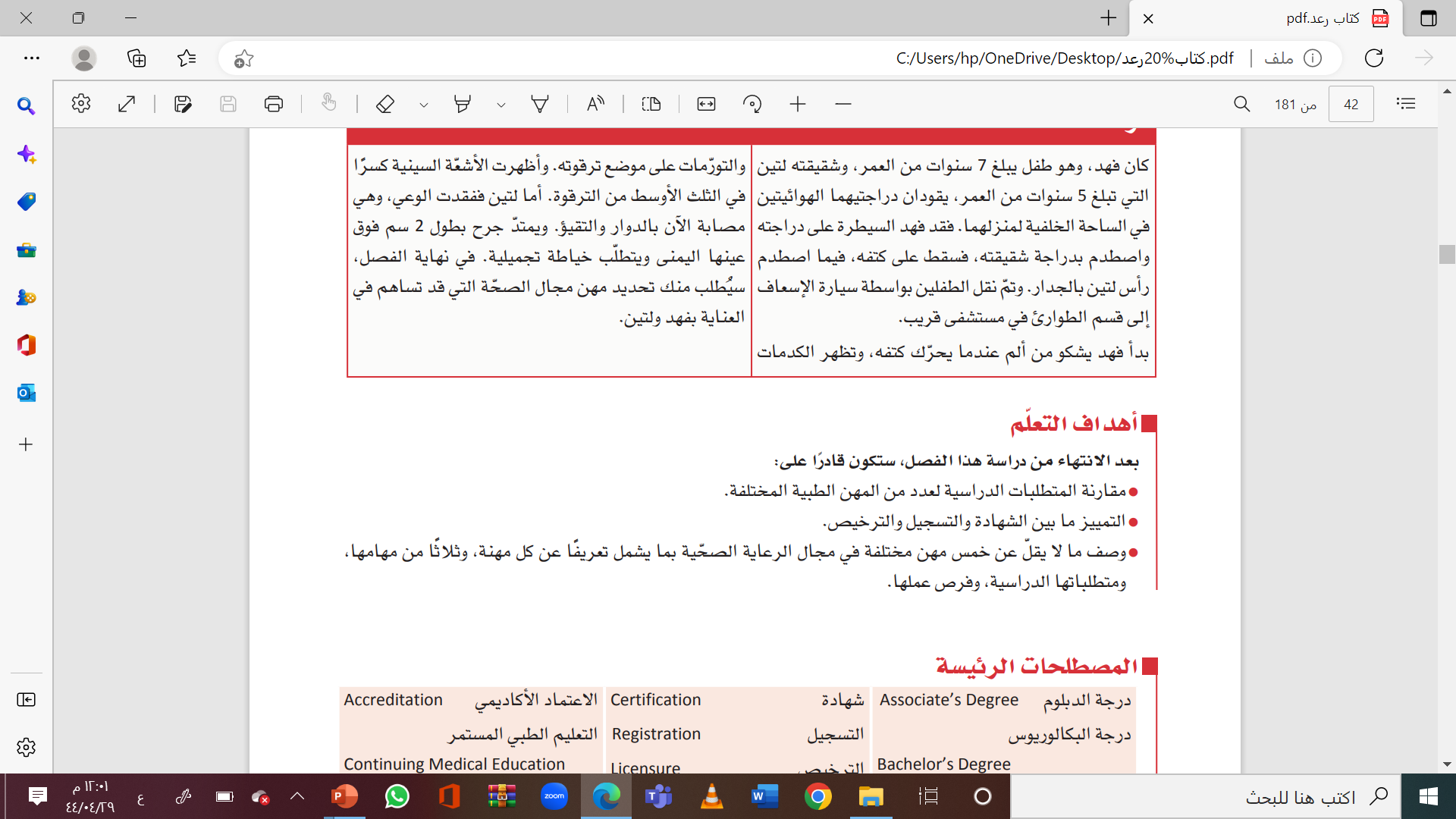 مبادئ العلوم الصحية 1-1
اثراءات الفصل 1+2+3
مبادئ العلوم الصحية 1-1
اثراءات الفصل 1+2+3
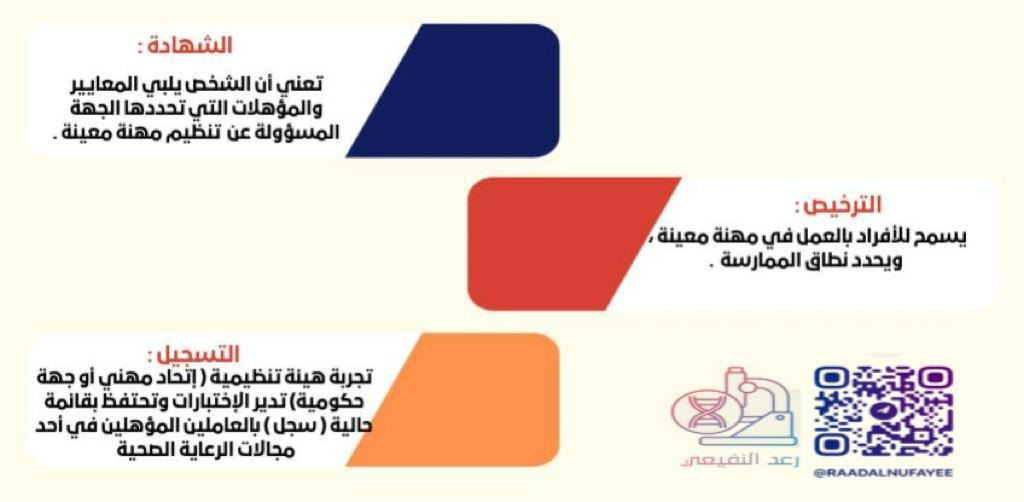 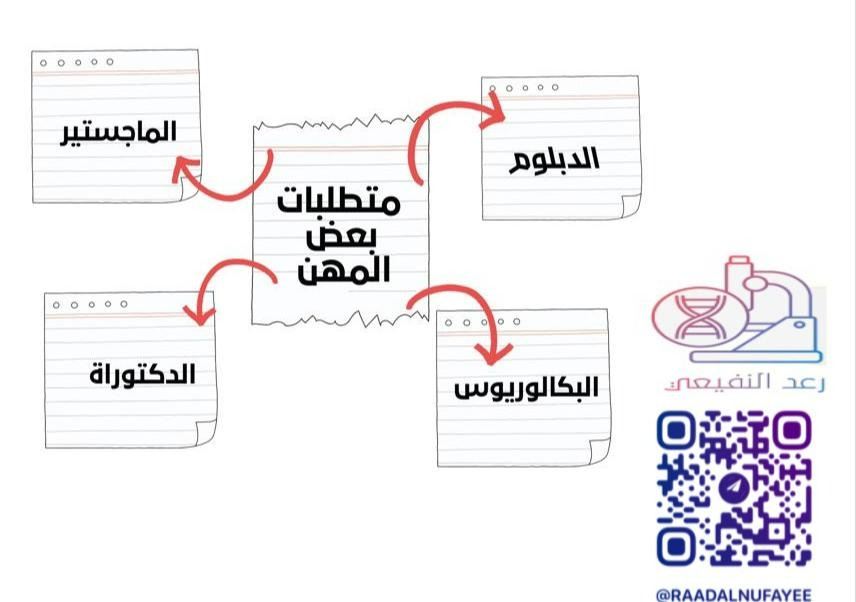 مبادئ العلوم الصحية 1-1
اثراءات الفصل 1+2+3
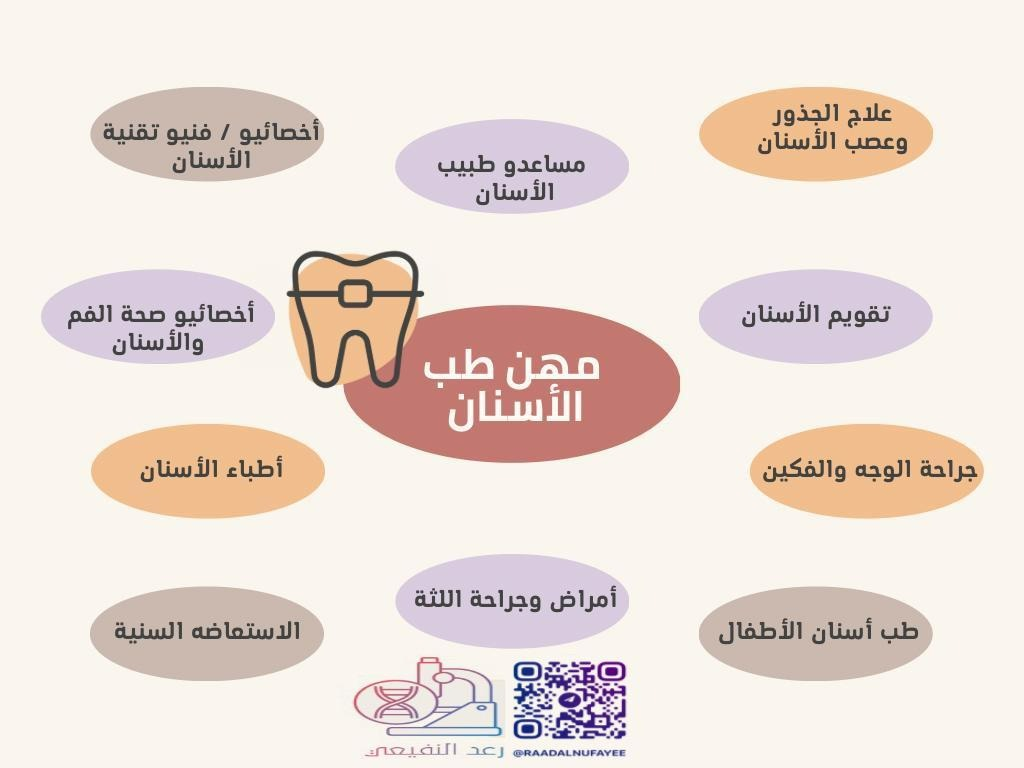 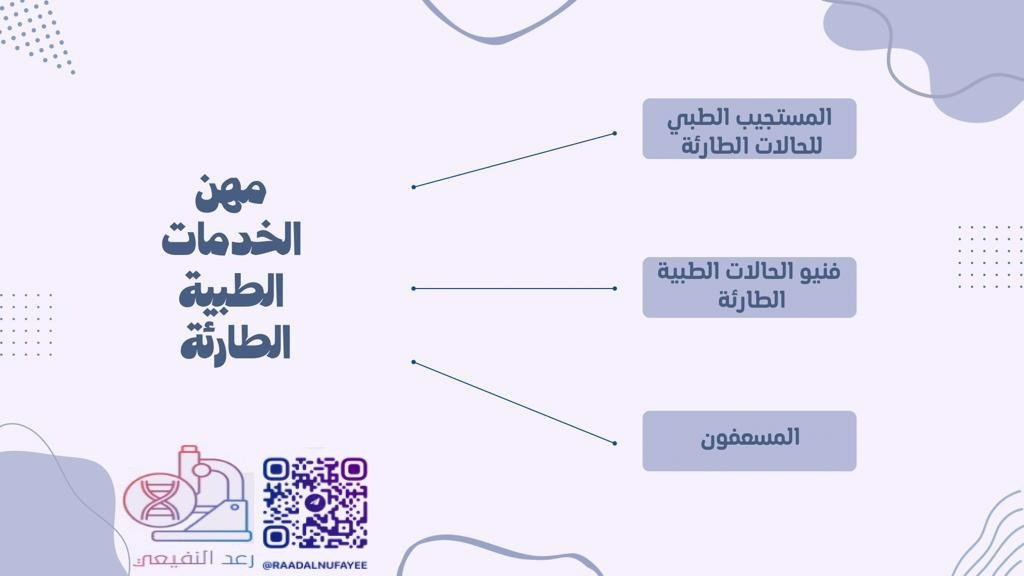 مبادئ العلوم الصحية 1-1
اثراءات الفصل 1+2+3
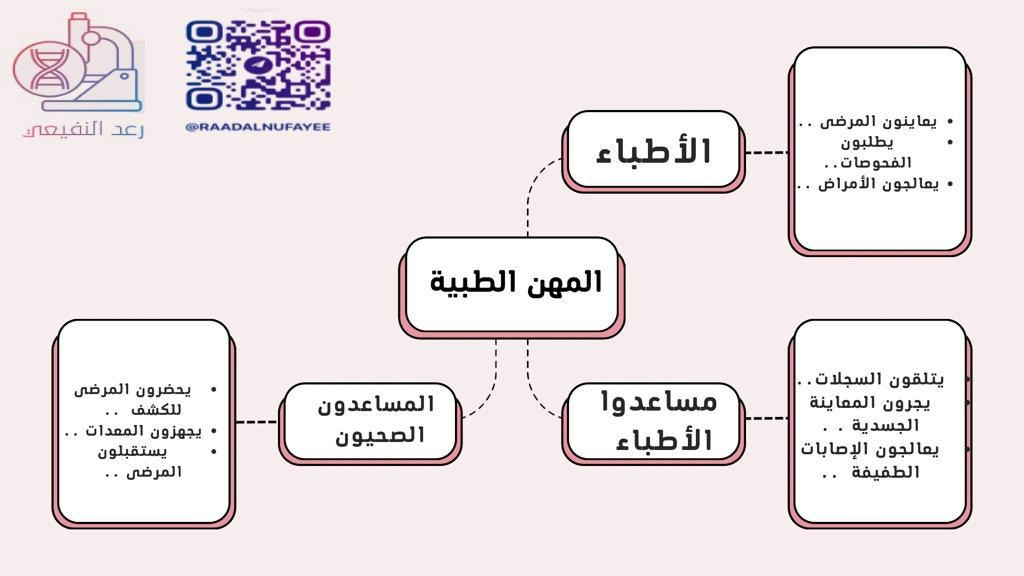 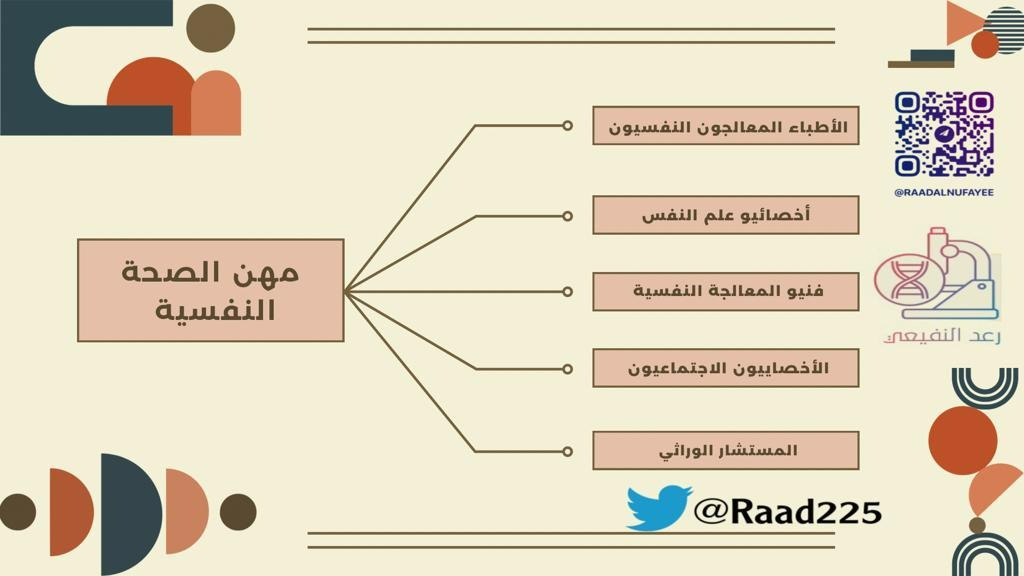 مبادئ العلوم الصحية 1-1
اثراءات الفصل 1+2+3
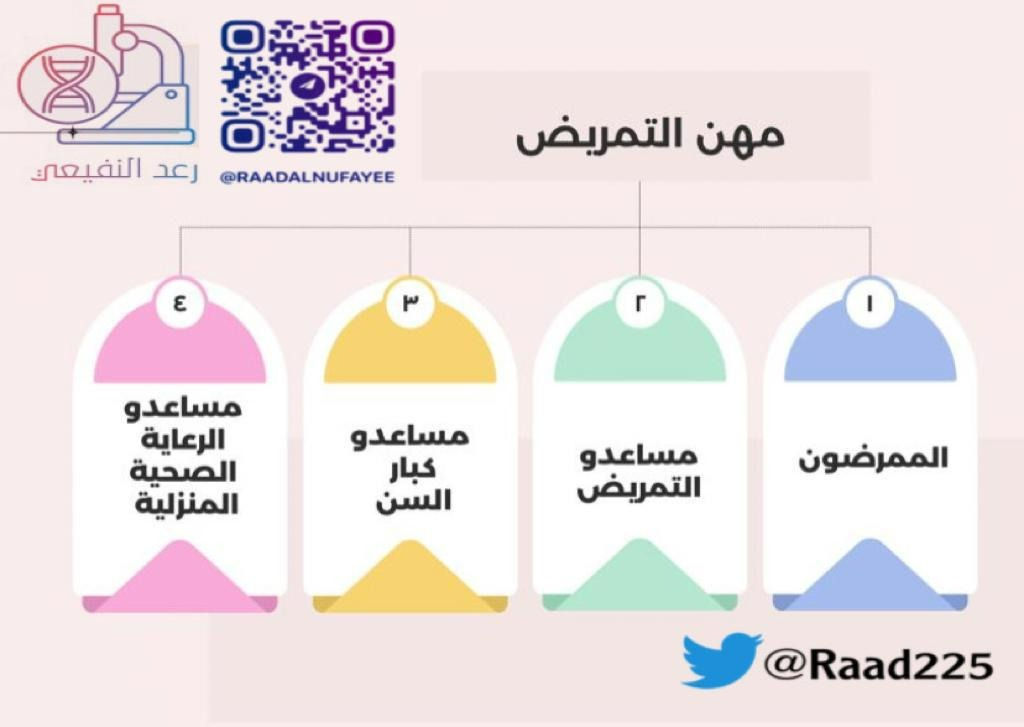 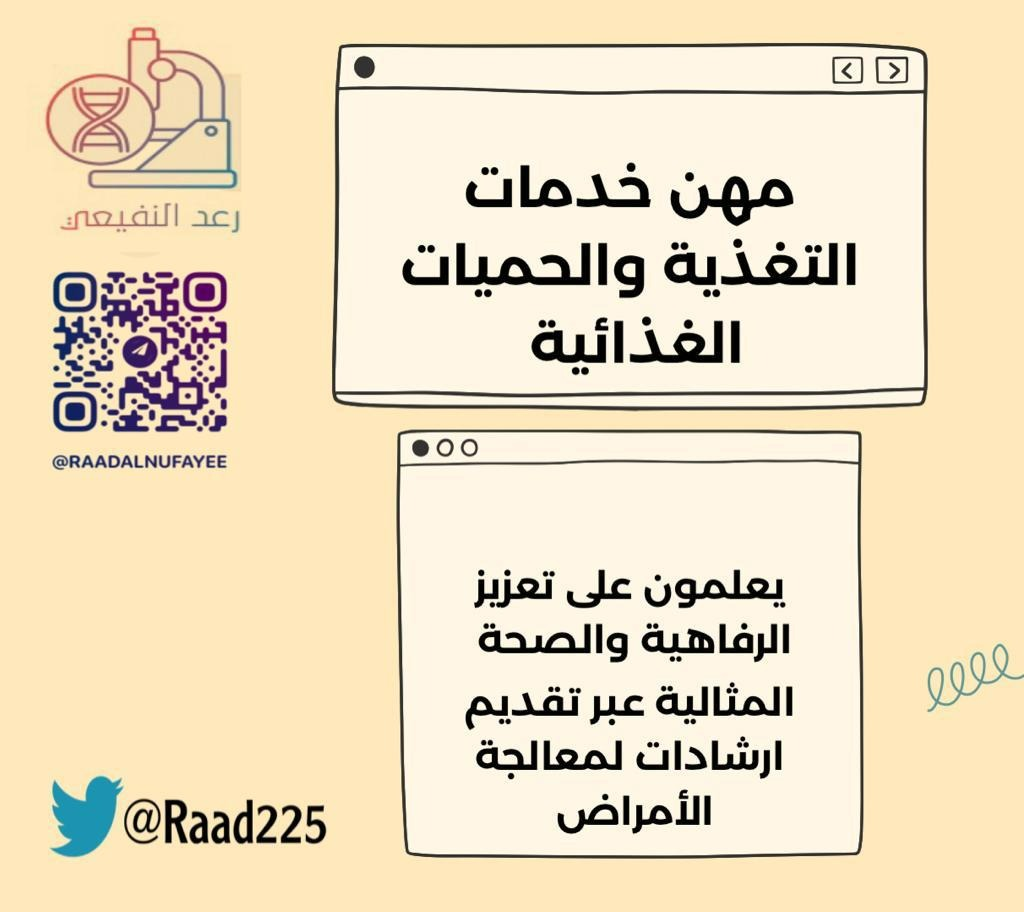 مبادئ العلوم الصحية 1-1
اثراءات الفصل 1+2+3
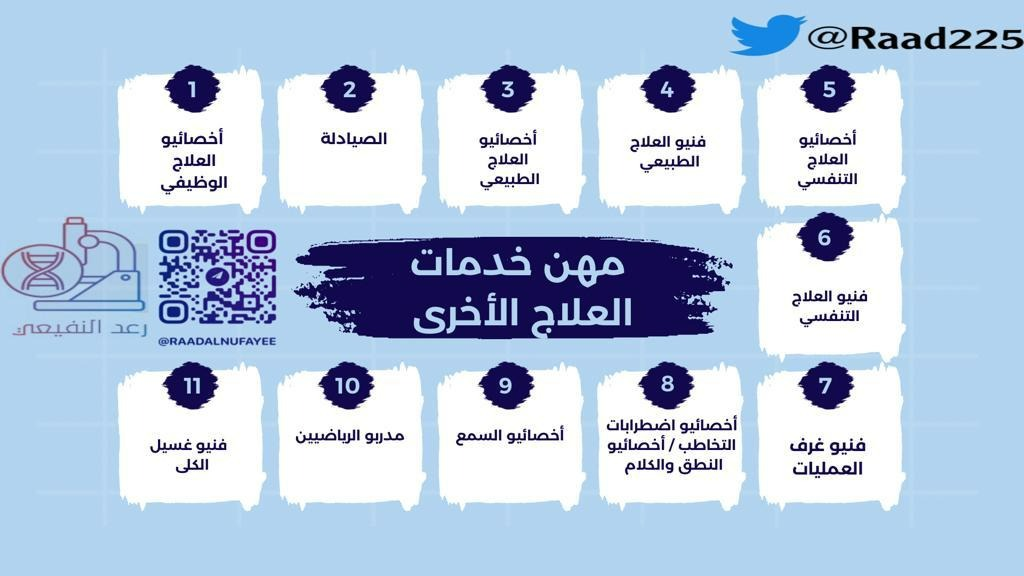 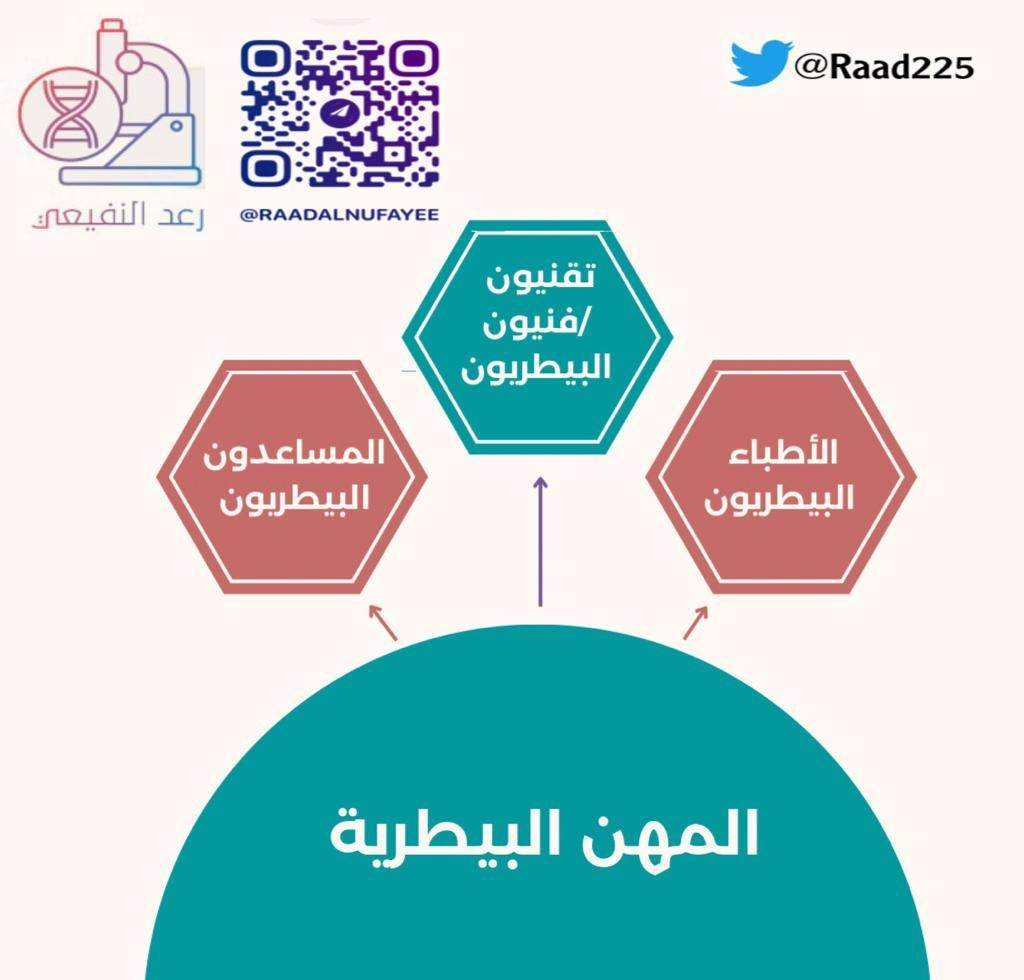 مبادئ العلوم الصحية 1-1
اثراءات الفصل 1+2+3
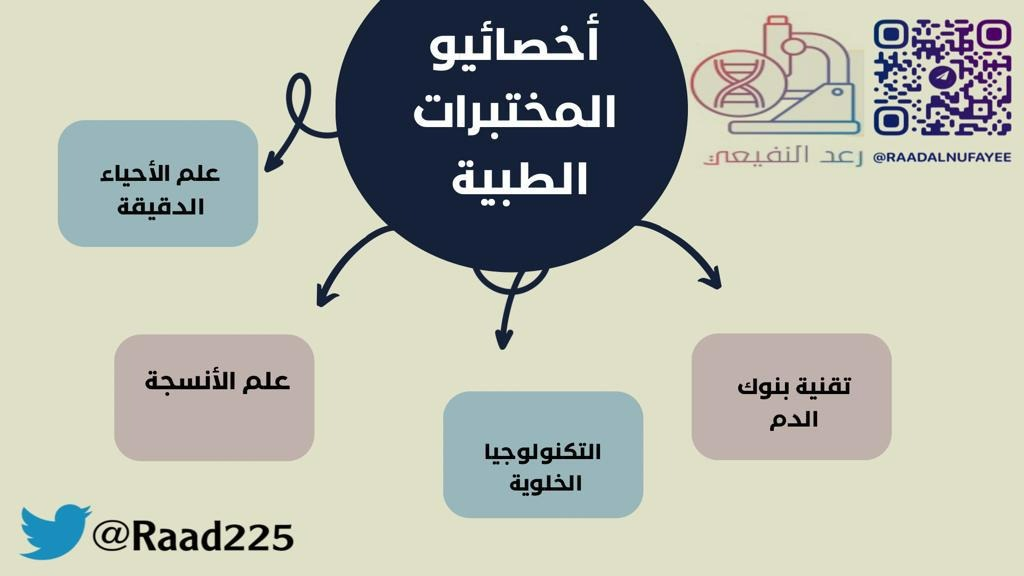 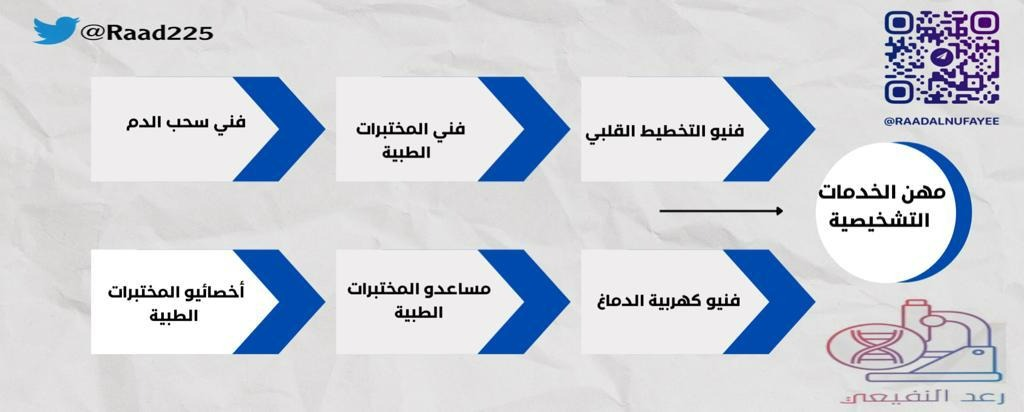 مبادئ العلوم الصحية 1-1
اثراءات الفصل 1+2+3
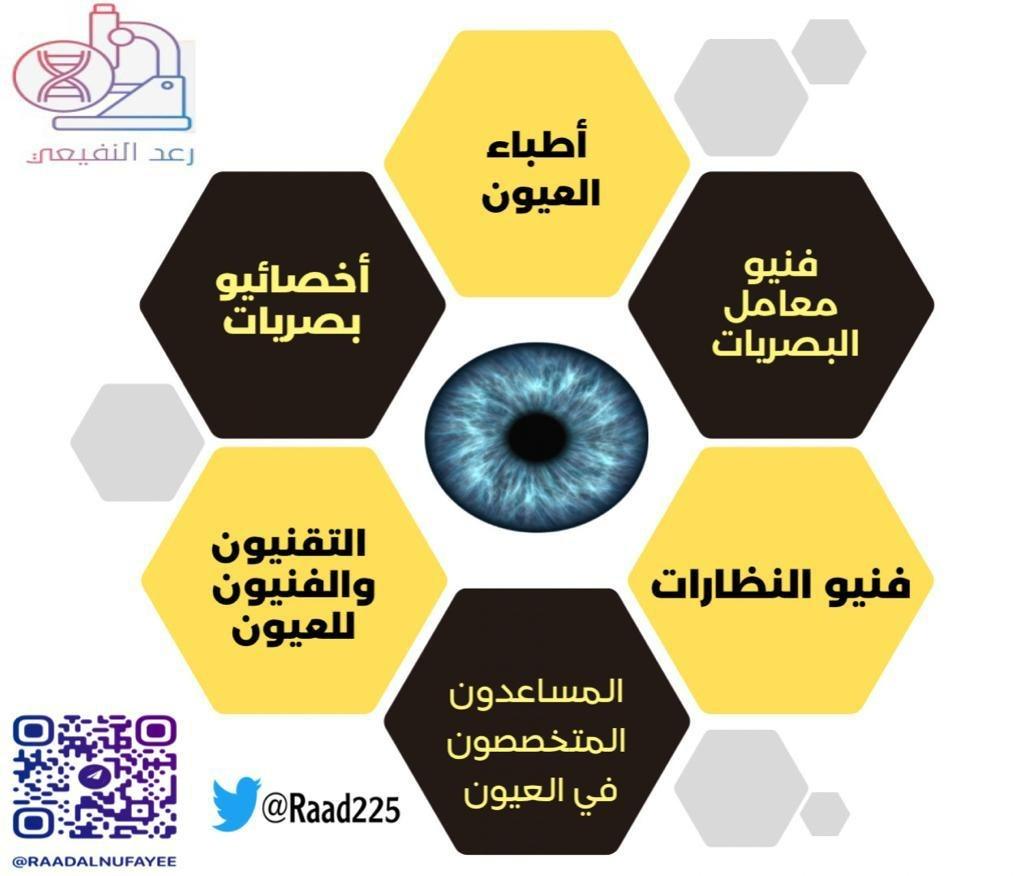 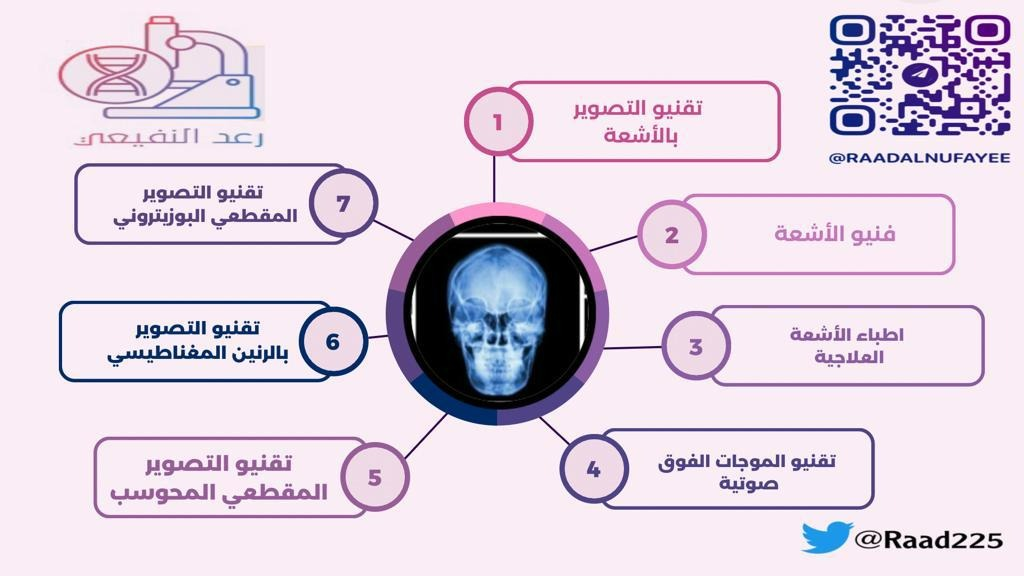 مبادئ العلوم الصحية 1-1
اثراءات الفصل 1+2+3
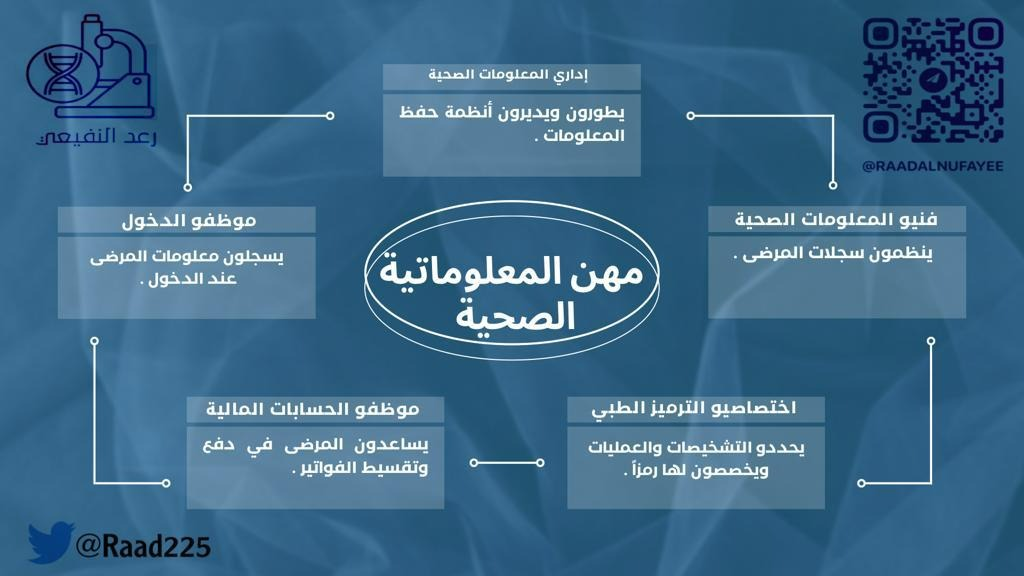 مبادئ العلوم الصحية 1-1
اثراءات الفصل 1+2+3
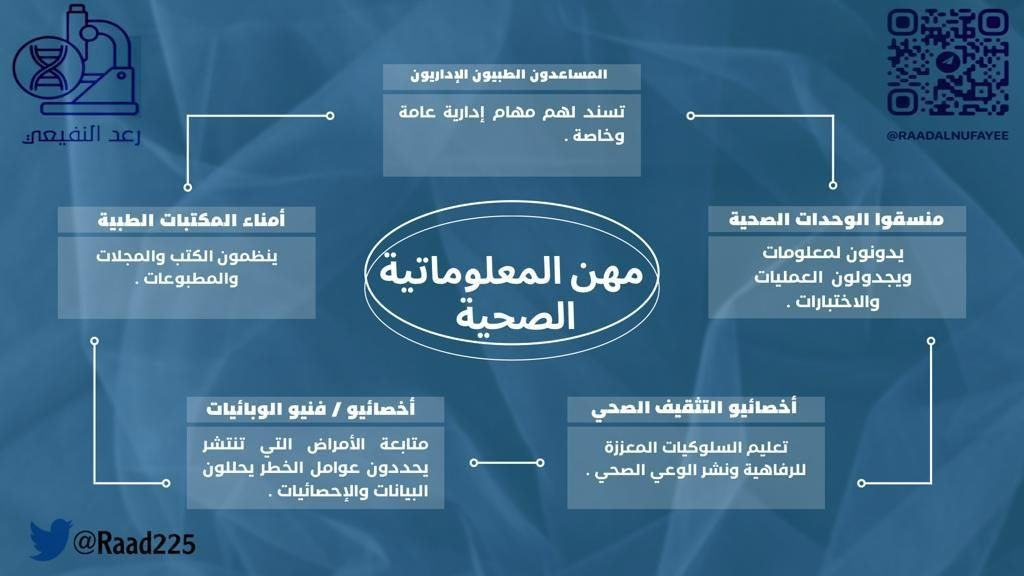 مبادئ العلوم الصحية 1-1
اثراءات الفصل 1+2+3
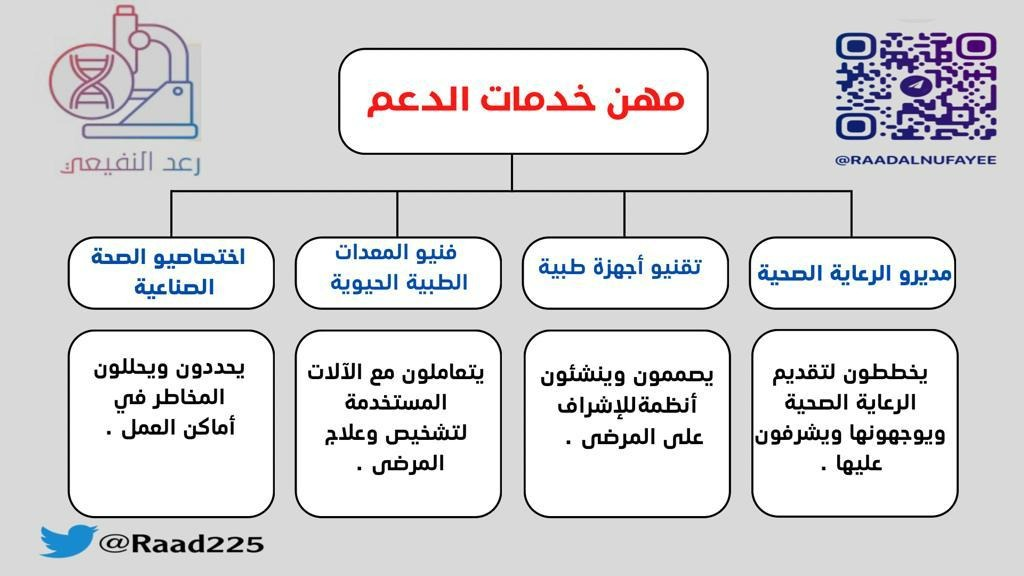 مبادئ العلوم الصحية 1-1
اثراءات الفصل 1+2+3
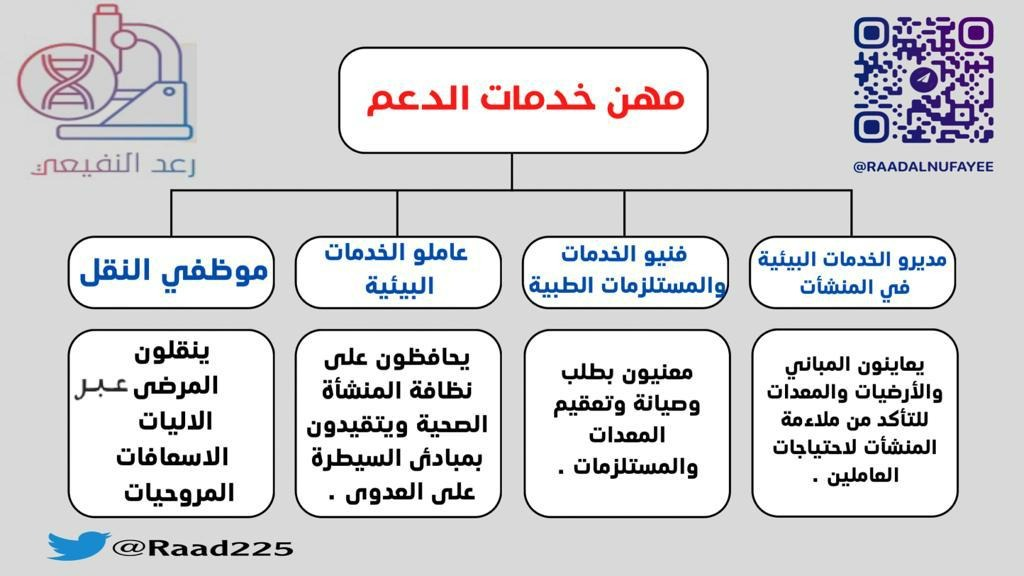 مبادئ العلوم الصحية 1-1
اثراءات الفصل 1+2+3
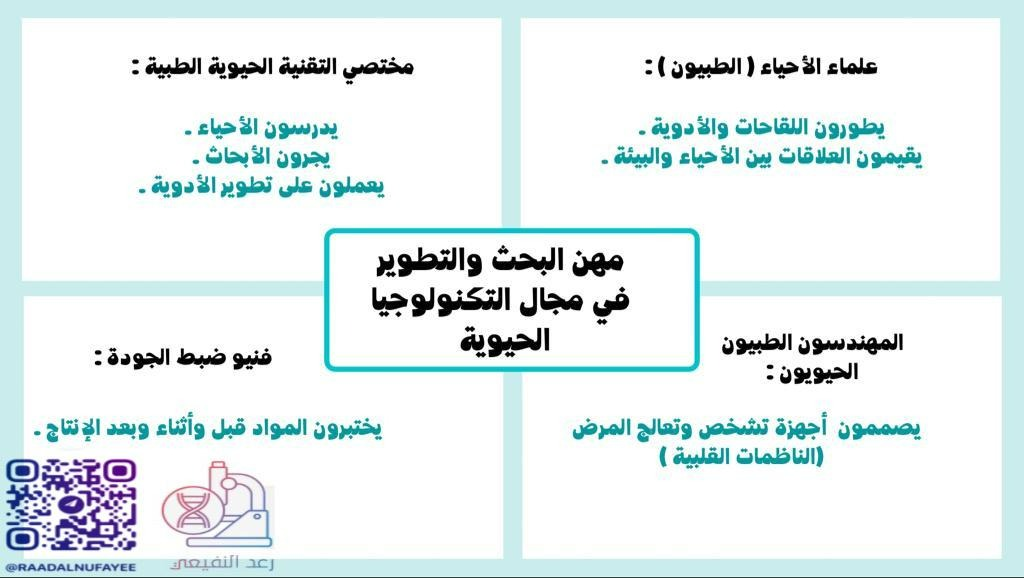 مبادئ العلوم الصحية 1-1
اثراءات الفصل 1+2+3
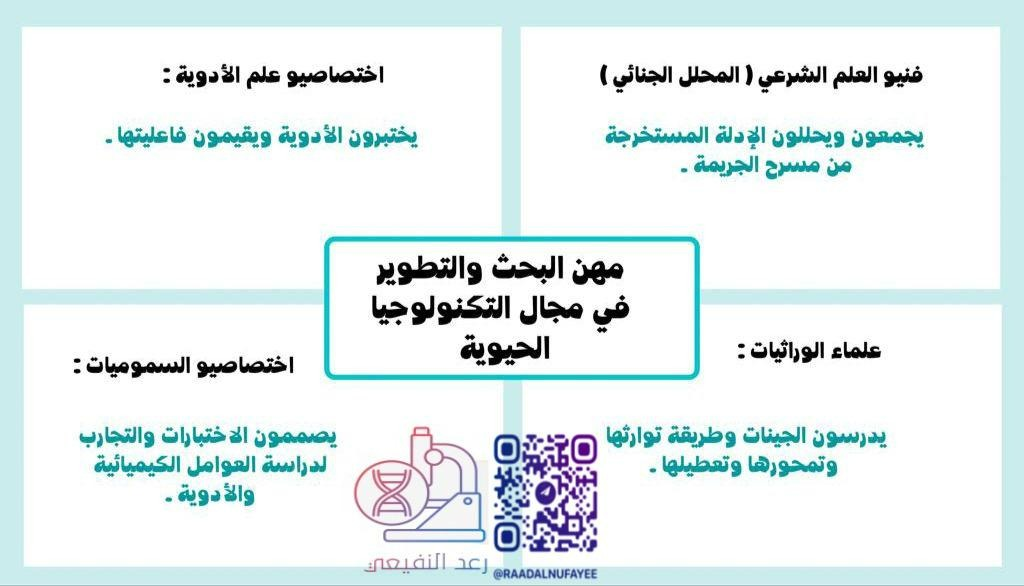 مبادئ العلوم الصحية 1-1
اثراءات الفصل 1+2+3
رجائي لكم بالتوفيق ....